MĀKSLU IZGLĪTĪBAS KOMPETENCES CENTRS
«LATGALES MŪZIKAS UN MĀKSLAS VIDUSSKOLA»
Gleznošanas priekšmeta pedagogu metodiskās komisijas vadītājas Ingas Onževas 
un gleznošanas priekšmeta pedagoga Jūlijas Šilovas
GLEZNOŠANAS  1. - 4. kursi ( Mākslu un PR DIZ pr. ), 
KOMPOZĪCIJAS 1. - 2. kursi ( Mākslu izgl. pr. )priekšmetos 



MĀCĪBU UZSKATES MATERIĀLS
«KLUSĀ DABA  AR LISABONAS KERAMIKAS FLĪZĒM»
2024. / 2025. m. g.



Izveidots pēc «ERASMUS» projekta pieredzes apmaiņas brauciena uz Portugāli, 
apmeklējot pilsētas - Lisabonu un Montiņjo (2024. gada 1. – 9. jūlijs) . 

2024. / 2025. m. g. 
Novembris
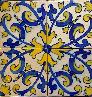 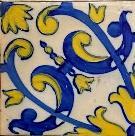 Mērķis: gleznošanas un kompozīcijas mācību stundu ietvaros uzgleznot klusās dabas kompozīcijas ar Lisabonas keramikas flīzēm, izkopjot ornamenta rakstu kompozīciju atainošanas prasmes un veicinot noteikta kolorīta atainojuma, individuālā rokraksta izveidošanos un radošu atraisīšanos.
Uzdevumi: 

Balstoties uz klusās dabas kompozīcijas uzstādījumu, uzgleznot  individuālo klusās dabas gleznojuma atainojumu -«Lisabonas motīvu», integrējot gleznojumā gleznošanas priekšmeta programmā apgūtās prasmes un zināšanas.
Balstoties uz flīžu  ornamentu uzstādījumu kompozīcijām, veidot brīvus, tematiski ilustratīvus tēlu zīmējumus un ornamentu rakstu interpretācijas.
Gleznojot klusās dabas kompozīcijas, saglabāt klusās dabas kompozīcijas uzbūves, zīmējuma un kolorīta veidošanas pamatnosacījumus.
Risinot kompozīcijas gleznieciski, izvēlēties un izkopt noteiktas stilistiskas un tehniskā atainojuma paņēmienu, veicinot izglītojamo individuālā rokraksta attīstību.
 
Mērķauditorija: 1.- 4. RMDS audzēkņi. ( Mākslu ( 1. 2. kurss) un Dizaina programmas (1. - 4 .kurss )
Norises laiks: 2025.gada februāris - aprīlis  ( gleznošana stundu ietvaros), maijs –septembris ( darbu izstāde RMDV )
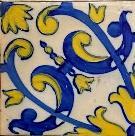 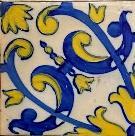 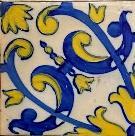 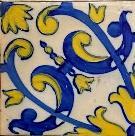 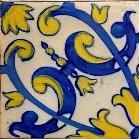 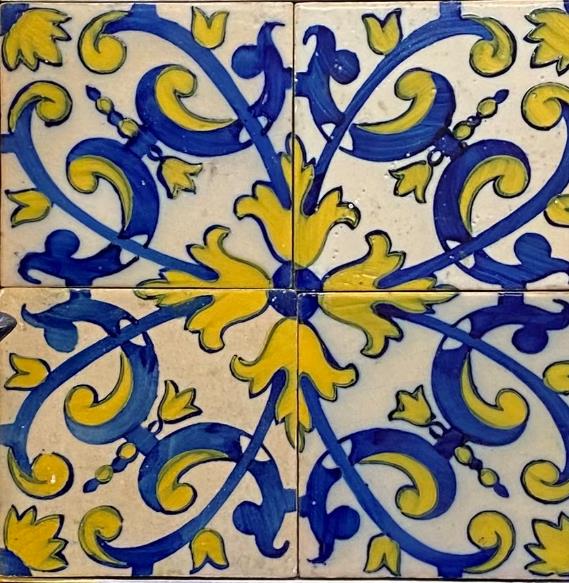 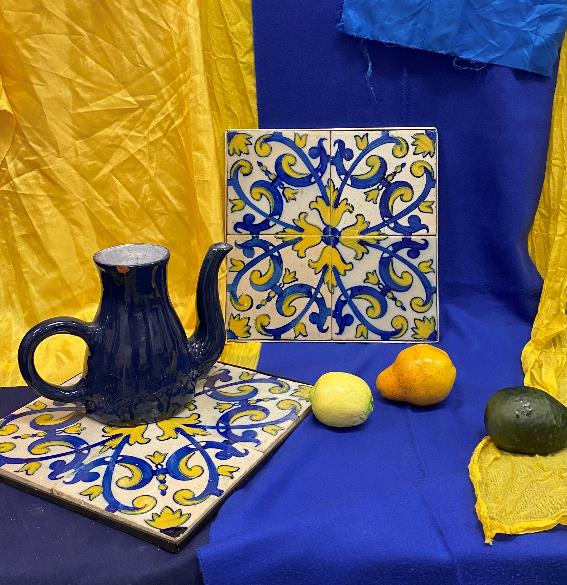 Uzstādījums 
« Klusā daba ar Lisabonas keramikas flīzēm »
Četru  Lisabonas flīžu kompozīcija
Klusās dabas uzstādījumu ar keramikas flīzēm gleznošanas un kompozīcijas stundām izveidoja pedagogi Jūlija Šilova un Inga Onževa.
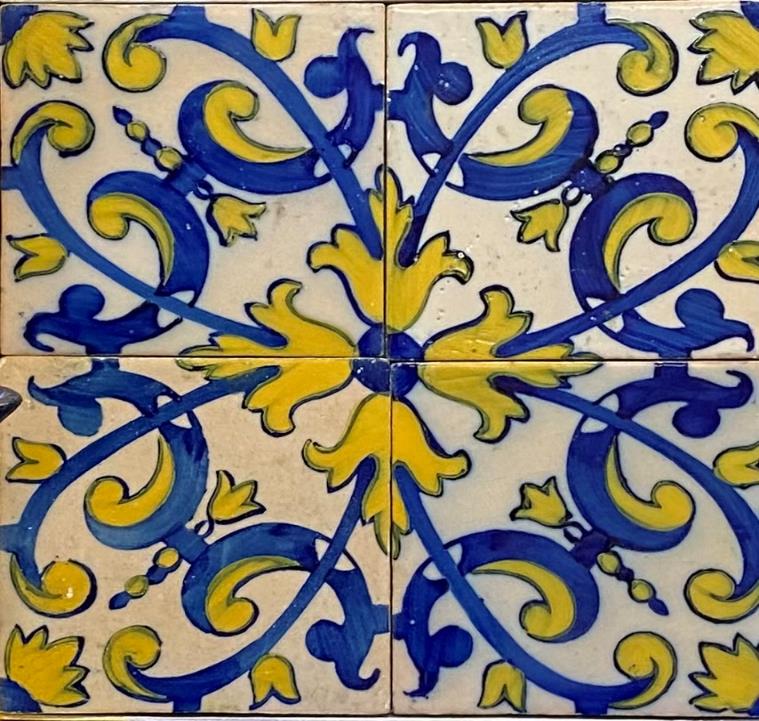 Dekoratīvas ( azuležo ) Portugāles keramikas flīzes
 (18.gs.b.–19. gs.s.)
Flīzes  veidotas rokas apgleznošanas tehnikā, to kompozīcija sastāv no četrām identiskām flīzēm, kas veido simetrisku, barokālu ornamentu.Dominē kobalta zilā un dzeltās krāsas pigmenti uz balta fona, radot kontrastu un greznību – klasisku barokālu, rokoko stilizētu ornamentu. Rakstā redzami stilizēti augu motīvi un izliekto līniju plūdums, kas raksturīgs Portugāles flīžu mākslai.Šādas flīzes izmantotas interjerā – klosteros, baznīcās vai bagāto cilvēku mājokļu sienās un nišās, retāk fasādēs. 
Iespējams, ražotas Lisabonā vai Koimbras keramikas darbnīcās.
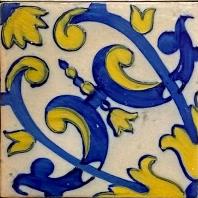 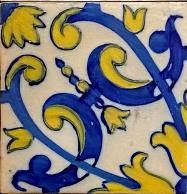 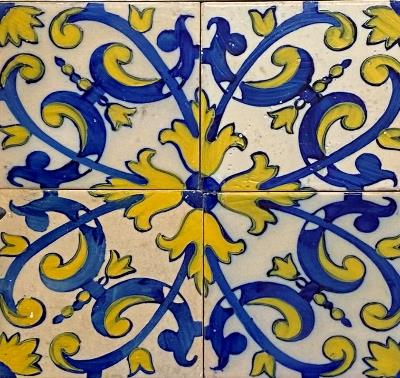 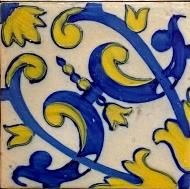 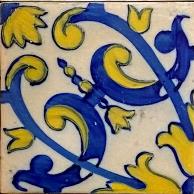 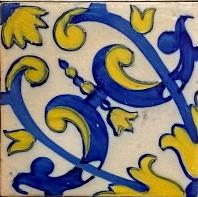 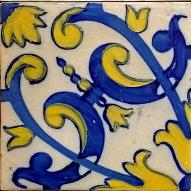 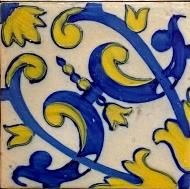 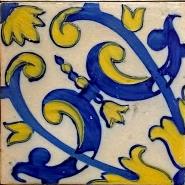 Četras identiskas ( 13,5 cm  / 13,5 cm )  dekoratīvas (azuležo) keramikas flīzes tika iegādātas Lisabonas krāmu tirgū, tās dažādi kombinējot var veidot ornamentālas  kompozīcijas.
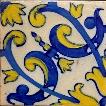 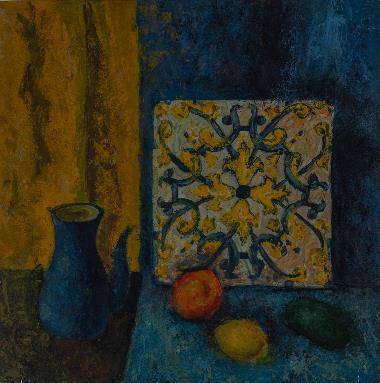 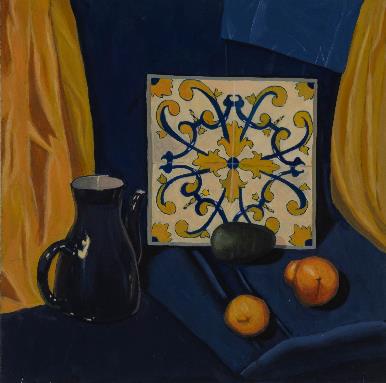 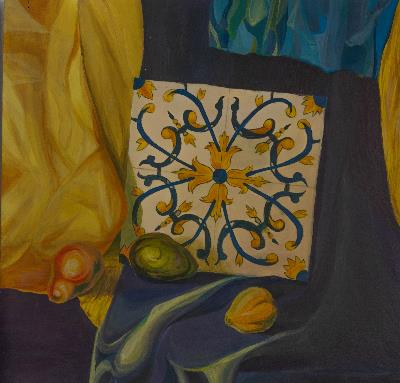 Akadēmisks klusās dabas izpildījums
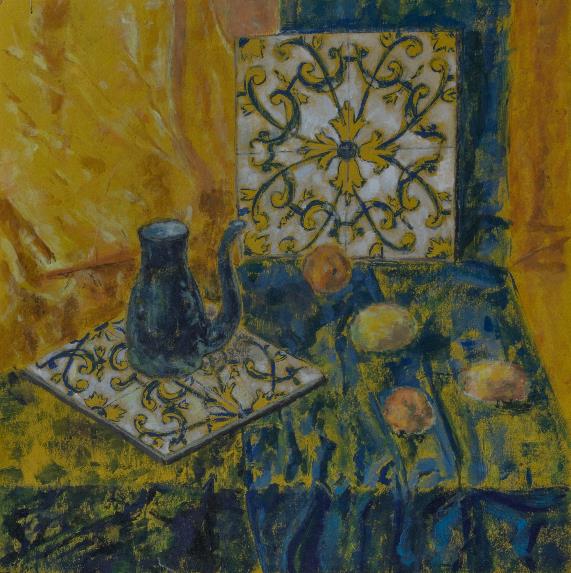 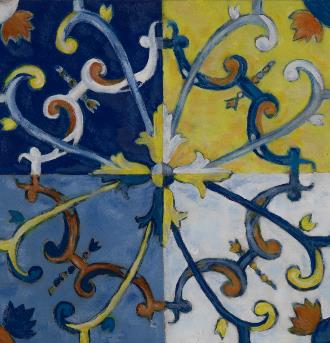 Flīžu ornamenta kompozīcijas 
kolorīta interpretācija,
( 30 /30 cm, kartons, akrils )
Lauma Višņakova ,50 / 50 cm, kartons, akrils, 2. k. KOM, ped. I. Onževa
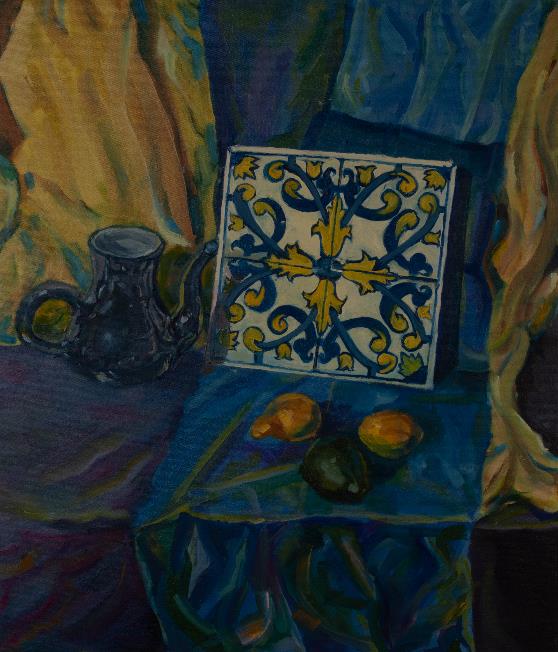 klasisks  klusās dabas iekomponējums ar vienu flīžu kompozīciju; 
tonālo attiecību gleznojums, atainojot  klusās dabas priekšmetu materialitāti ar izteiksmīgu otas triepienu;
kontrastkrāsu kolorīta atainojums, ievērojot silti - vēso attiecību un apgaismojuma atainojuma nosacījumus.
Valērija Sļadzevska, 80 / 60 cm, audekls, eļļa, 2. k., MG, ped. I.  Onževa
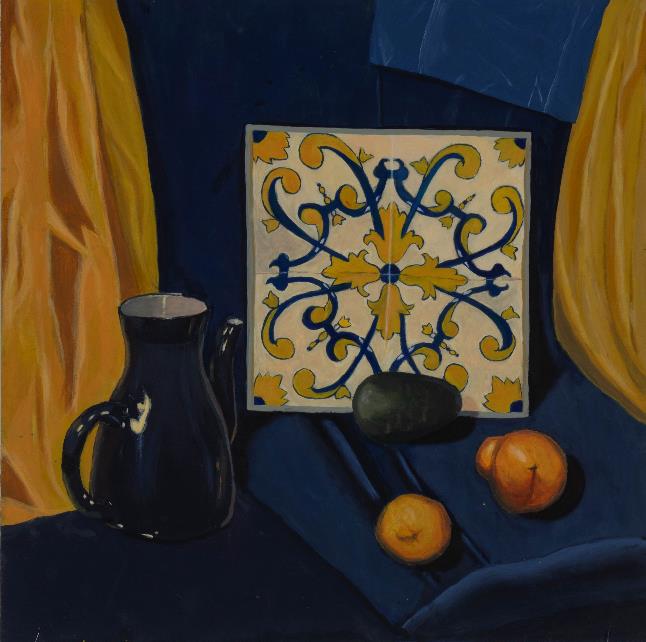 klasisks  klusās dabas iekomponējums ar vienu flīžu kompozīciju; 
tonālo attiecību un gleznojums, atainojot  klusās dabas priekšmetu formas un materialitātes;
pretkrāsu kolorīta atainojums, ievērojot silti - vēso attiecību un apgaismojuma atainojuma nosacījumus.
Milena Bogdanova  ,50 / 50 cm, kartons, akrils,  1. k. MG, ped. I. Onževa
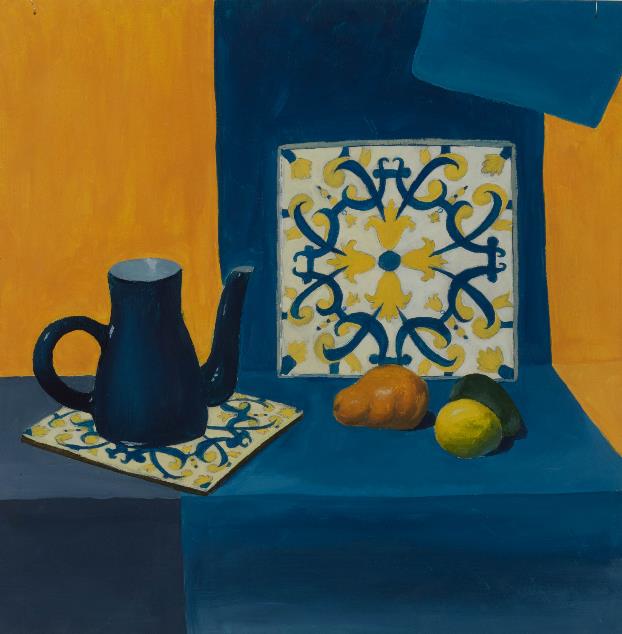 klasisks  klusās dabas iekomponējums ar vienu flīžu kompozīciju; 
tonālo attiecību un gleznojums, atainojot  klusās dabas priekšmetu formas un materialitātes;
kolorīta atainojums, ievērojot silti - vēso attiecību un apgaismojuma atainojuma nosacījumus.
Viktorija Petrova, 50 / 50 cm, kartons, guaša, 4. k. REST, ped. J. Šilova
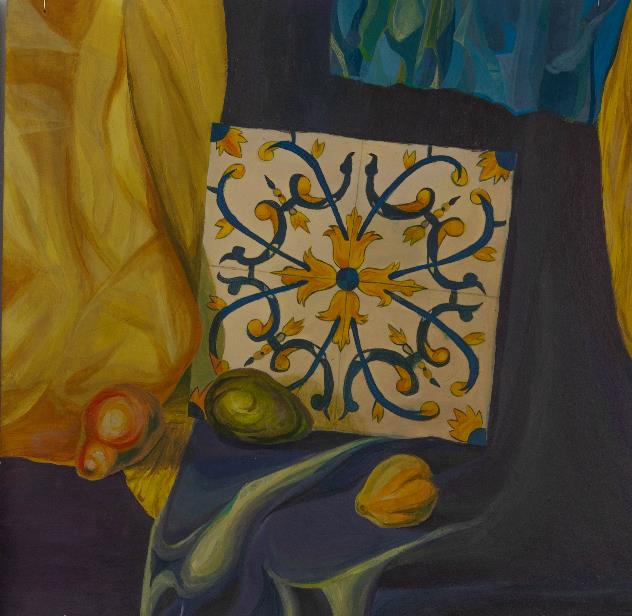 klasisks  klusās dabas iekomponējums ar vienu flīžu kompozīciju; 
tonālo attiecību gleznojums, atainojot  klusās dabas priekšmetu  materialitāti;
kolorīta atainojums, ievērojot silti - vēso attiecību un apgaismojuma atainojuma nosacījumus.
Ieva Dzalbe,  50 / 50 cm, kartons, akrils , 1. k. MG, ped. I. Onževa
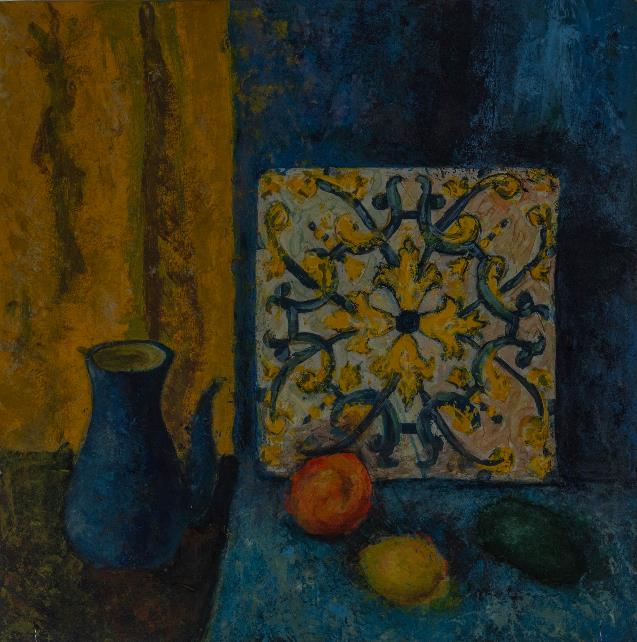 klasisks  klusās dabas iekomponējums ar vienu flīžu kompozīciju; 
tonālo attiecību un gleznojums, atainojot  klusās dabas priekšmetu formas un materialitāti ar izteiksmīgas  faktūras triepieniem;
piesātinātu krāsu kolorīta atainojums, ievērojot silti - vēso attiecību un dabīga apgaismojuma atainojuma nosacījumus.
Liāna Strode, 50 / 50 cm, kartons, akrils, 3. k. MF, ped. I. Onževa
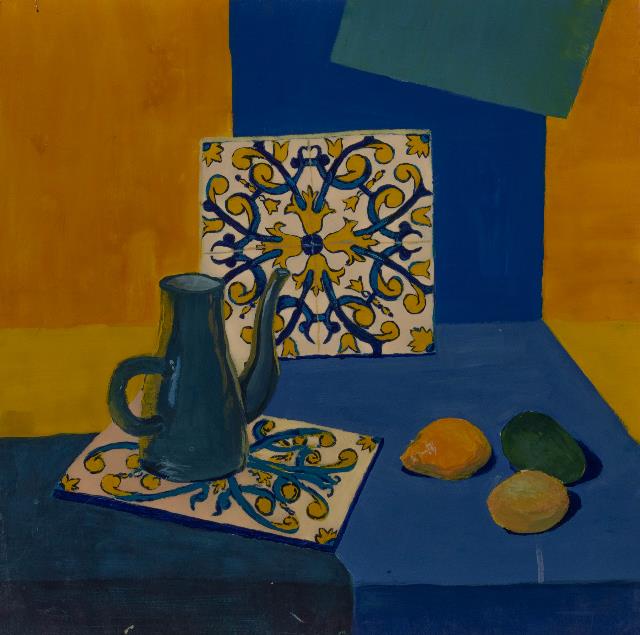 klasisks  klusās dabas iekomponējums ar vienu flīžu kompozīciju; 
tonālo attiecību un gleznojums, atainojot  klusās dabas priekšmetu formas un materialitātes;
kolorīta atainojums, ievērojot silti - vēso attiecību un apgaismojuma atainojuma nosacījumus.
Olesja Fjodorova, 50 / 50 cm, kartons, guaša, 4. k., MDT, ped. J. Šilova
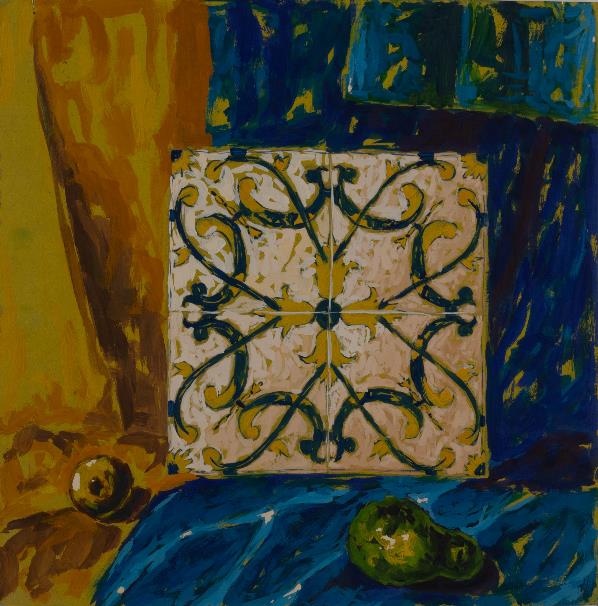 klasisks  klusās dabas iekomponējums ar vienu flīžu kompozīciju; 
tonālo attiecību un gleznojums, atainojot  klusās dabas priekšmetu formas un materialitātes ar izteiksmīgiem otas triepieniem;
piesātinātu krāsu kolorīta atainojums, ievērojot silti - vēso attiecību nosacījumus uz krāsaina gruntēta pamata.
Flīžu ornamenta 
kompozīcijas 
kolorīta interpretācija,
( 30 /30 cm,
 kartons, guaša )
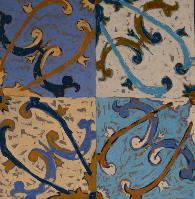 Deniss Maļarovs, 50 / 50 cm, kartons, guaša, 2. k. KOM, ped. I. Onževa
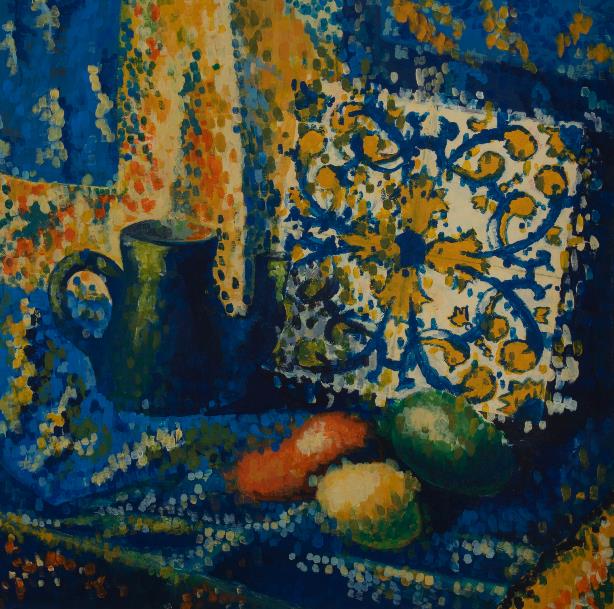 klasisks  klusās dabas iekomponējums ar vienu flīžu kompozīciju; 
tonālo attiecību un gleznojums, atainojot  klusās dabas priekšmetu formas un materialitātes ar izteiksmīgas  faktūras triepieniem;
piesātinātu krāsu kolorīta atainojums, ievērojot silti - vēso attiecību un dabīga apgaismojuma atainojuma nosacījumus.
Milena Bogdanova  ,50 / 50 cm, kartons, akrils,  1. k. MG, ped. I. Onževa
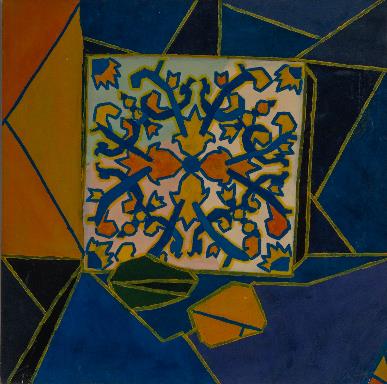 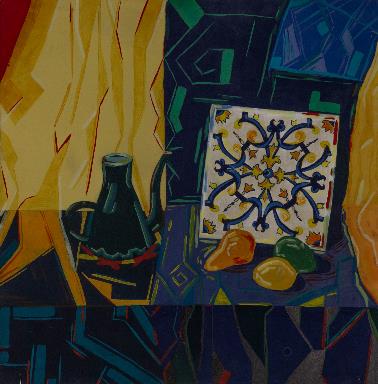 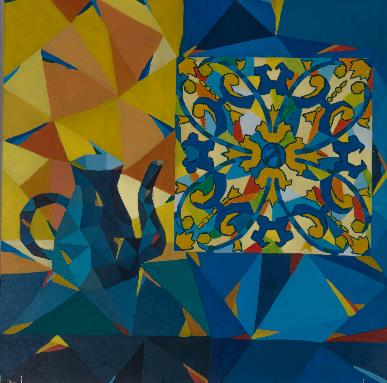 Klusās dabas izpildījums - stilizācija
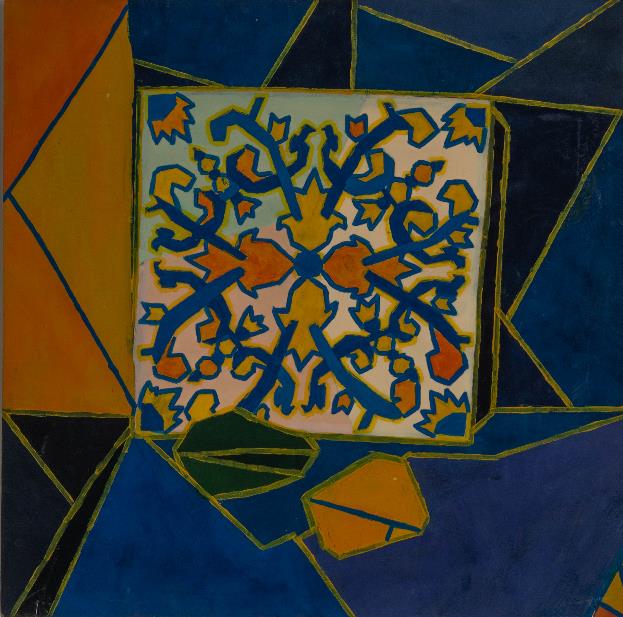 klasisks  klusās dabas iekomponējums ar vienu flīžu kompozīciju; 
 tonāls klusās dabas risinājums, atainojot  kluso dabu ar lineāri sadalītiem monumentālu stilizētu ģeometrisku figūru elementiem;
kontrast - krāsu kolorīta atainojums, ievērojot silti - vēso attiecību nosacījumus.
Artjoms Suhobokovs ,50 /50 cm, kartons, guaša, 1. k. Kom, ped. I. Onževa
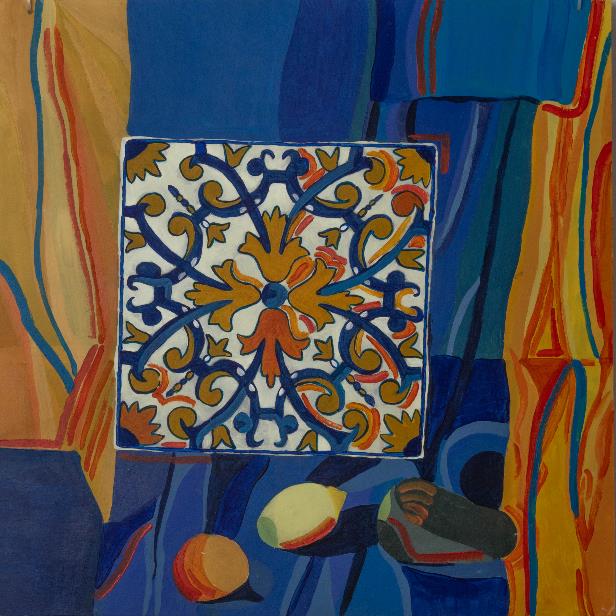 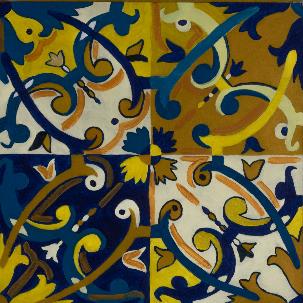 Flīžu ornamenta 
kompozīcijas 
kolorīta interpretācija,
( 30 /30 cm, 
kartons, akrils )
Egija Ceļapītere,  50 / 50 cm, kartons, akrils, 2. k. KOM, ped. I. Onževa
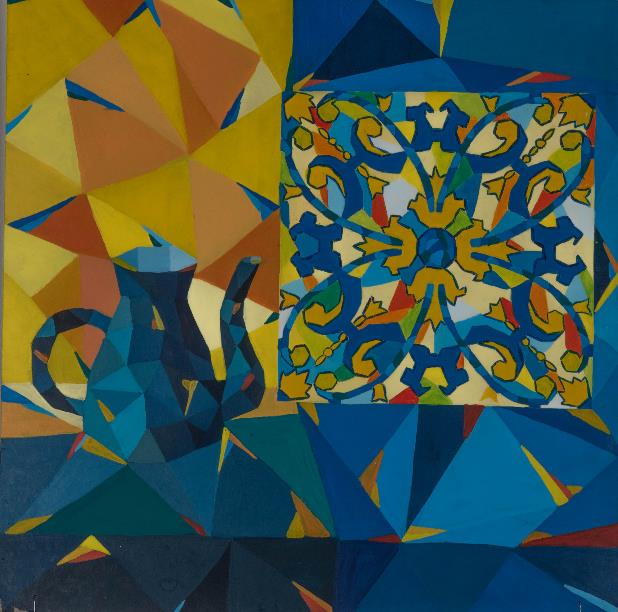 klasisks  klusās dabas iekomponējums ar vienu flīžu kompozīciju; 
tonālo attiecību  gleznojums, atainojot  kluso dabu ar izteiksmīgiem stilizētu ģeometrisku figūru elementiem un ornamentiem;
piesātinātu krāsu kolorīta atainojums, ievērojot silti - vēso attiecību nosacījumus.
Valērija Borovikova , 50 /50 cm, kartons, akrils, 3. k., KER, ped. I. Onževa
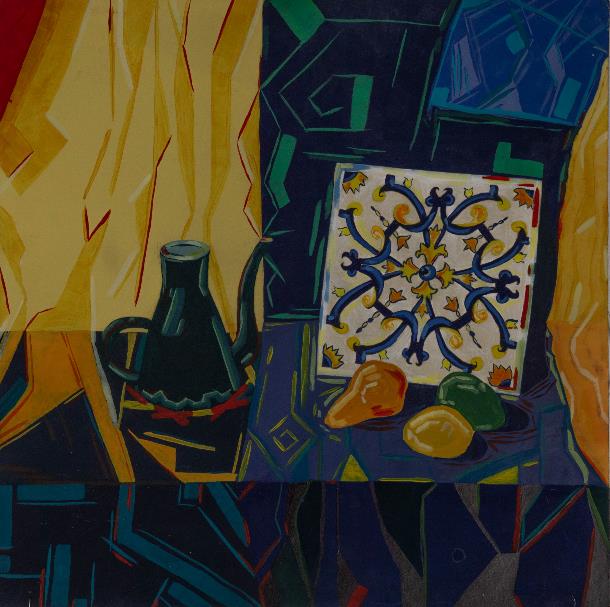 klasisks  klusās dabas iekomponējums ar vienu flīžu kompozīciju; 
tonālo attiecību  gleznojums, atainojot  kluso dabu ar izteiksmīgiem stilizētu ģeometrisku figūru elementiem un ornamentiem;
piesātinātu krāsu kolorīta atainojums, ievērojot silti - vēso attiecību nosacījumus.
Adriana Ivanova, 50 /50 cm, kartons, akr3. k. AD, ped. I. Onževa
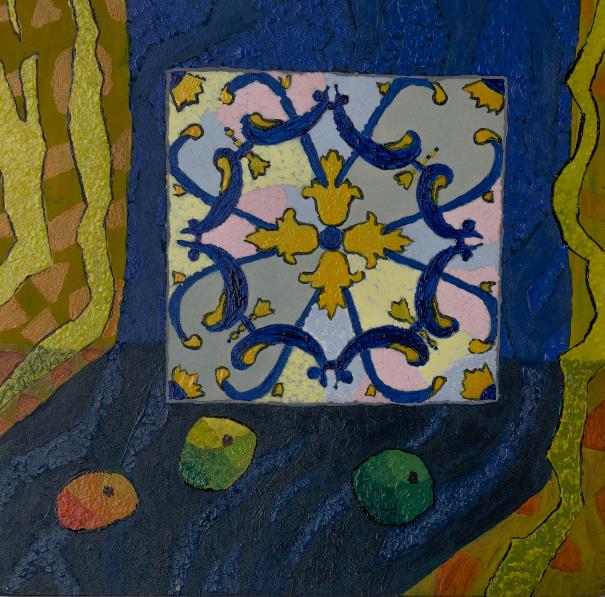 klasisks  klusās dabas iekomponējums ar vienu flīžu kompozīciju; 
 tonāls klusās dabas risinājums, atainojot  kluso dabu ar lineāri sadalītiem monumentālu stilizētu ģeometrisku figūru elementiem;
kontrast - krāsu kolorīta atainojums, ievērojot silti - vēso attiecību nosacījumus.
Damirs Krasnovs, 50 / 50 cm, kartons, akrils, 1. k. KOM, ped. I. Onževa
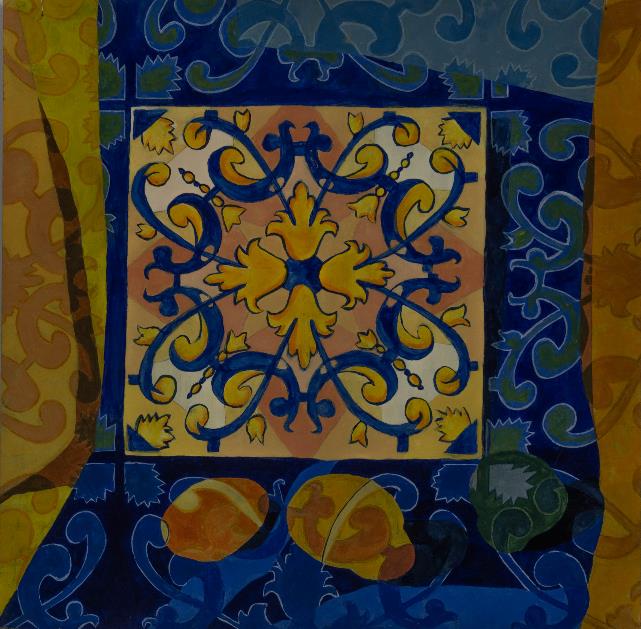 klasisks  klusās dabas iekomponējums ar vienu flīžu kompozīciju; 
 tonāls klusās dabas risinājums, atainojot  kluso dabu ar lineāri sadalītiem monumentālu stilizētu ģeometrisku figūru ornamentāliem elementiem;
kontrast - krāsu kolorīta atainojums, ievērojot silti - vēso attiecību nosacījumus.
Andzelika  Krištopāne, 50 /50 cm, kartons, guaša 1. k. KOM, ped. I. Onževa
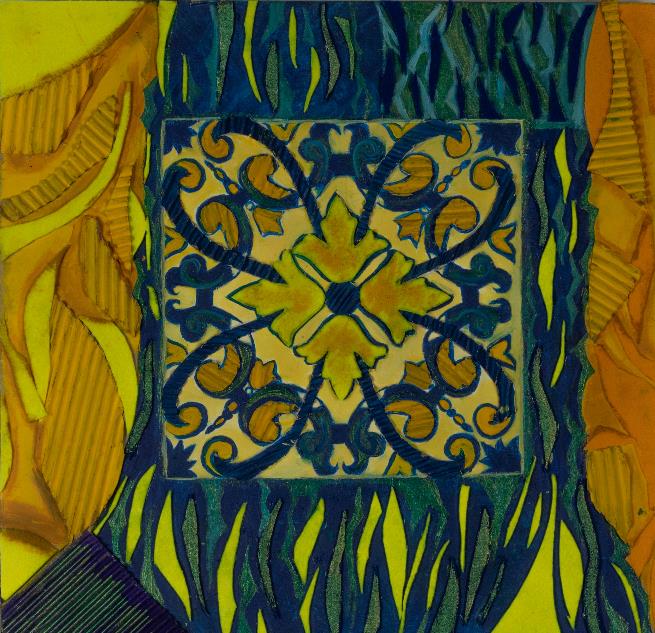 klasisks  klusās dabas iekomponējums ar vienu flīžu kompozīciju; 
 tonāls klusās dabas risinājums, atainojot  kluso dabu ar lineāri sadalītiem monumentālu stilizētu ģeometrisku figūru, līniju ritmu kolāžas laukumu elementiem;
kontrast - krāsu kolorīta atainojums, ievērojot silti - vēso attiecību nosacījumus.
Sofija Marčenko , 50 /50 cm, kartons, guaša, kolāža,1. k. MG, ped. I. Onževa
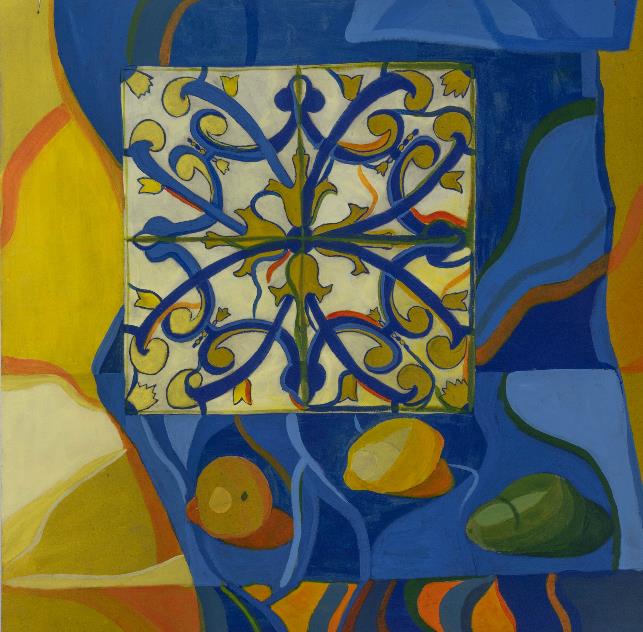 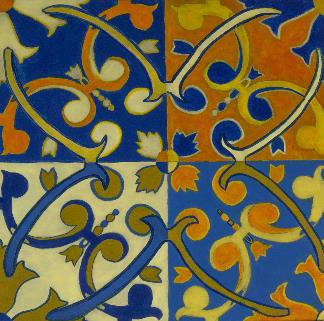 Flīžu ornamenta 
kompozīcijas 
kolorīta interpretācija,
( 30 /30 cm, 
kartons, akrils )
Reina Brigita Turlaja , 50 /50 cm, kartons, akrils, 1. k. KOM, ped. I. Onževa
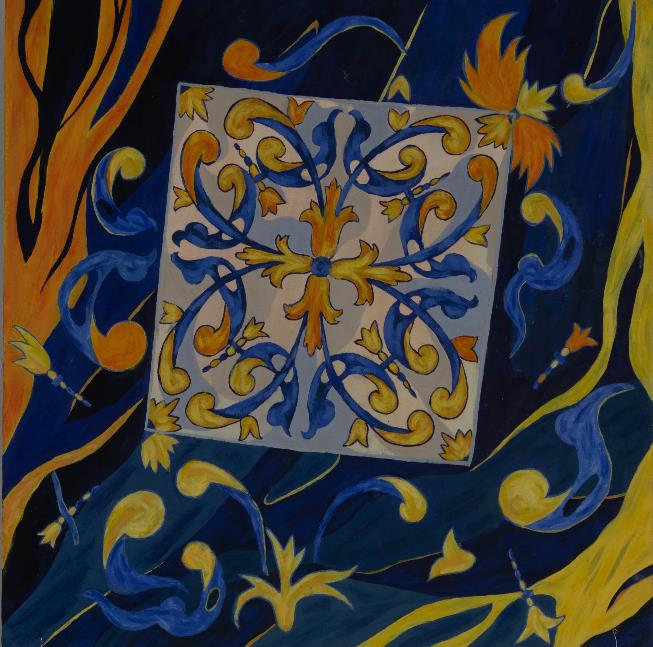 klasisks komponējums ar vienu flīžu  kompozīciju; 
 dinamiskas diagonāles ornamentālas kompozīcijas risinājums, atainojot plūstošu ornamentu lineāri sadalītiem  grafiskiem elementiem;
kontrast - krāsu kolorīta atainojums, ievērojot silti - vēso attiecību nosacījumu.
Agnese Doroščonoka, 50 /50 cm, kartons, guaša, 1. k. KOM, ped. I. Onževa
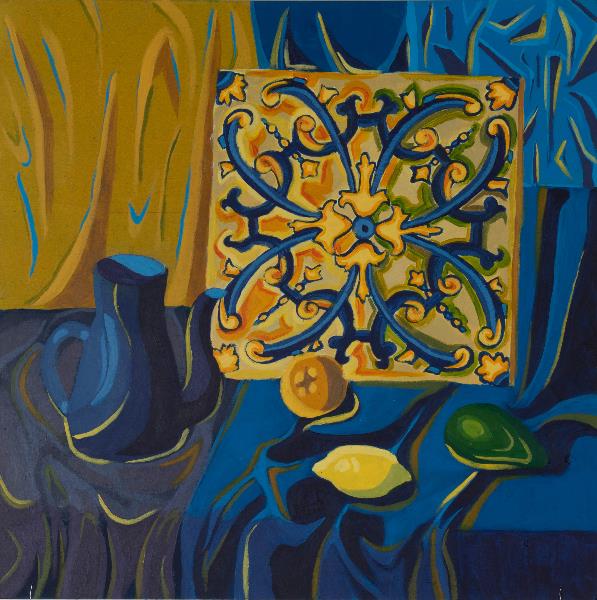 klasisks  klusās dabas komponējums ar vienu flīžu kompozīciju; 
 kompozīcijas risinājums, atainojot  kluso dabu ar izteiksmīgiem līniju ritmu sadalošiem  krāsu laukumiem;
kontrast - krāsu kolorīta atainojums, ievērojot silti - vēso attiecību nosacījumu.
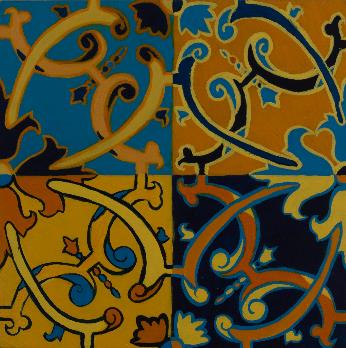 Flīžu ornamenta 
kompozīcijas 
kolorīta interpretācija,
( 30 /30 cm, 
kartons, akrils )
Signe Pranče, 50 /50 cm, kartons, akrils, 
1. k. KOM, ped. I. Onževa
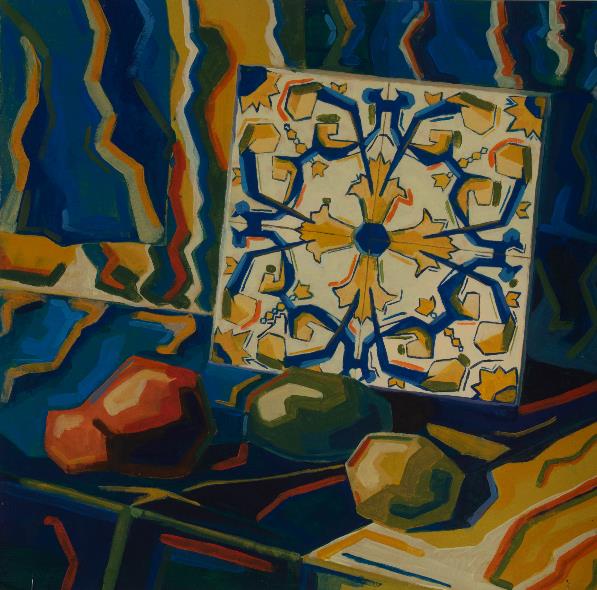 klasisks  klusās dabas iekomponējums ar vienu flīžu kompozīciju; 
 tonāls klusās dabas risinājums, atainojot  kluso dabu ar lineāri sadalītiem lauztu stilizētu līniju un laukumu elementiem;
spēcīgu pretkrāsu, kontrast - krāsu kolorīta atainojums, ievērojot silti - vēso attiecību nosacījumus.
Skangale Marija, 50 / 50 cm, kartons, akrils 3. k. AD, ped. I. Onževa
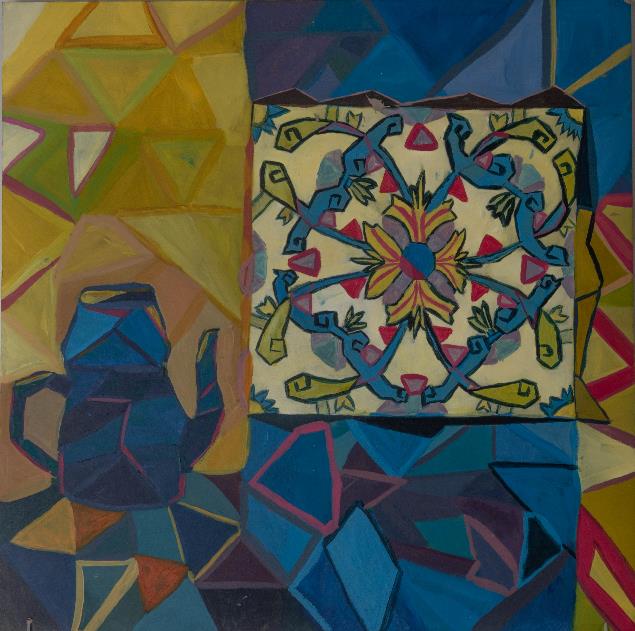 klasisks  klusās dabas atainojums ar vienu flīžu kompozīciju; 
 tonāls klusās dabas risinājums, atainojot  kluso dabu ar stilizētiem, ģeometrisku formu sadalītiem figūru elementiem;
kontrast - krāsu kolorīta atainojums ar dominantēm, ievērojot silti - vēso attiecību nosacījumus.
Anastasija Ozoliņa ,50 /50 cm, kartons, guaša 3. k. TID, ped. I. Onževa
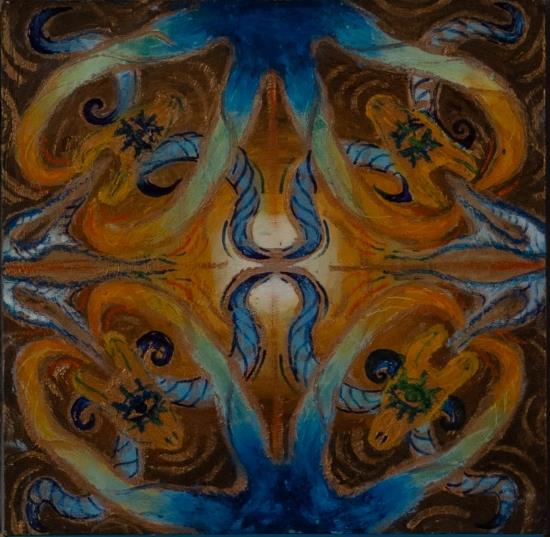 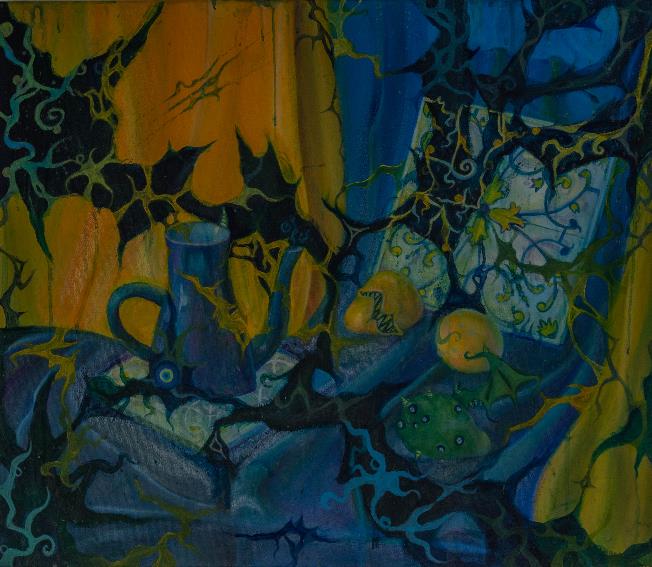 Klusās dabas un flīžu ornamentu kompozīcijas ar ilustratīviem tēlu motīviem
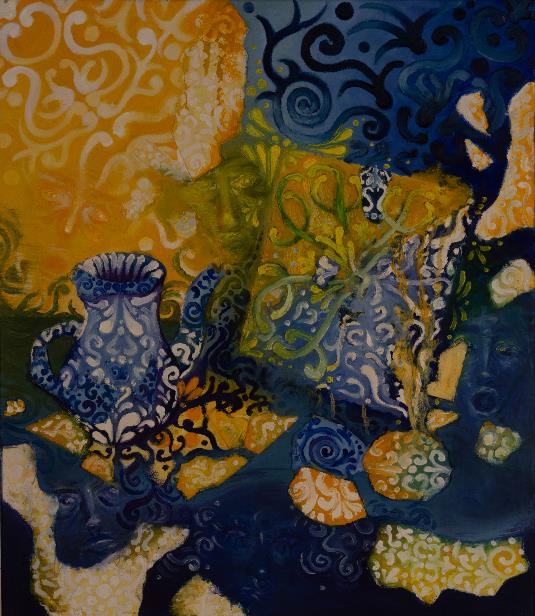 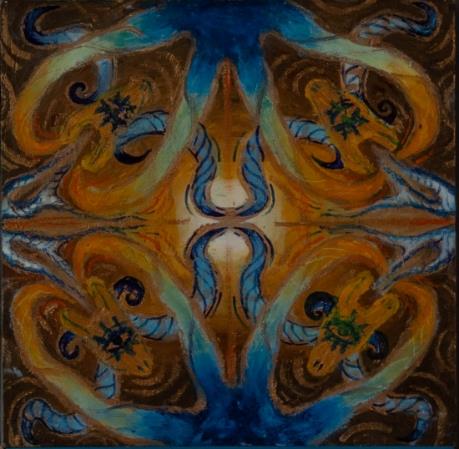 Flīžu ornamenta kompozīcija ar ilustratīviem tēliem un brīvu pretkrāsu 
kolorīta interpretācija,
( 30 /30 cm, kartons, eļļa, eļļas pasteļi, jaukta tehnika)
klusās dabas kompozīcijā izteiksmīgi faktūru un  ornamentālu rakstu kolāžas laukumi;
spēcīgs tonālo attiecību un kontrast - krāsu kolorīta gleznojums.
Leonards Ducens, 80 / 60 cm, audekls, eļļa, kolāža, 
2. k., MG, ped. I. Onževa
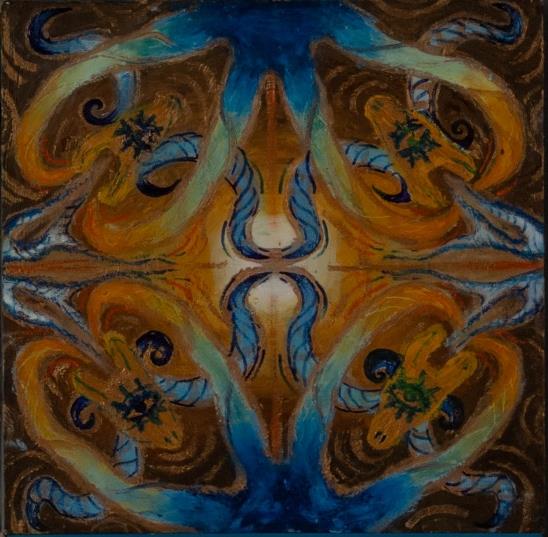 Leonards Ducens, 
  centriska flīžu ornamenta kompozīcija 
ar ilustratīviem tēliem pretkrāsu 
kolorīta interpretācijā,
( 30 /30 cm, kartons, eļļa, 
eļļas pasteļi, jaukta tehnika)
2. k., MG, 
ped. I. Onževa
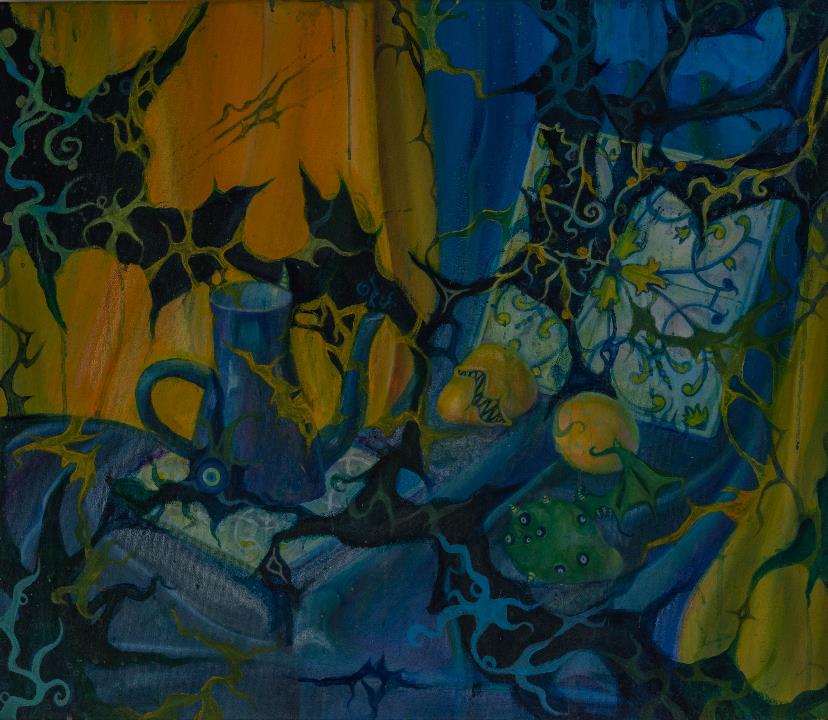 kompozīcijā izteiksmīgi ilustratīvu tēlu motīvi;
spēcīgs, emocionāls tonālo attiecību un kontrast - krāsu kolorīta gleznojums.
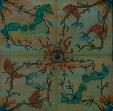 Diāana Lisova, 
80 / 60 cm, audekls, eļļa, 
2. k., MG, ped. I. Onževa
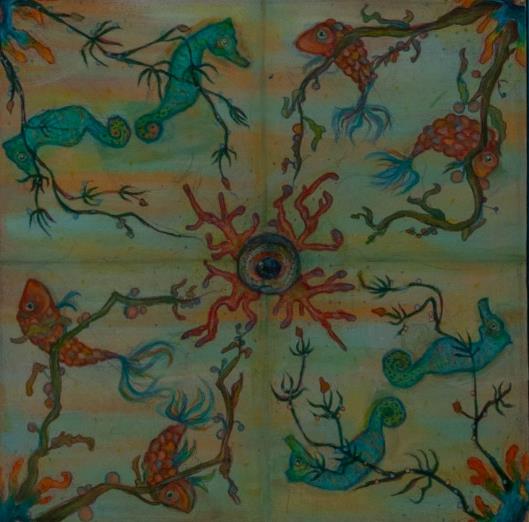 Diāna Lisova,
centriska flīžu ornamenta kompozīcija 
ar ilustratīviem tēliem pretkrāsu 
kolorīta interpretācijā,
( 30 /30 cm, 
kartons, krāsainie zīmuļi, 
jaukta tehnika)
 2. k., MG, 
ped. I. Onževa
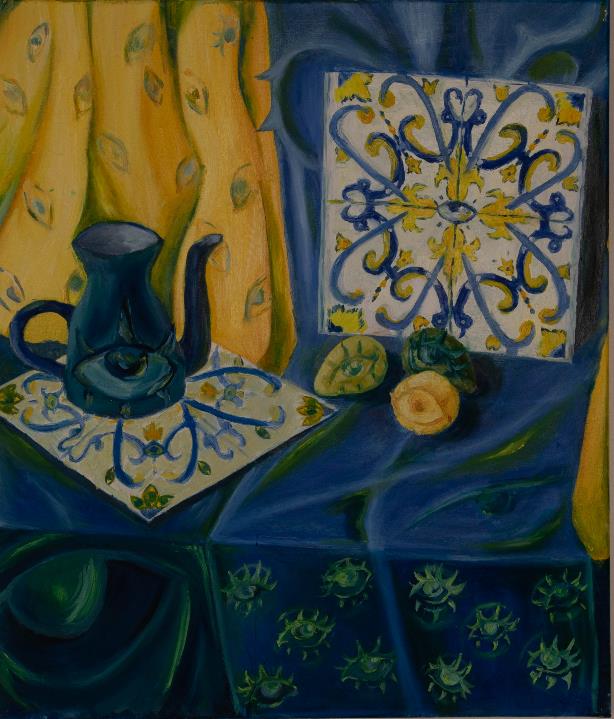 kompozīcijā izteiksmīgi ilustratīvi ornamentāla raksta motīvi;
izteiksmīgs tonālo attiecību un kontrast - krāsu kolorīta gleznojums.
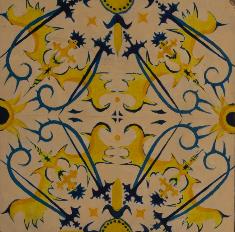 , 
Maija Valērija Hočeva,  
80 / 60 cm, audekls, eļļa, 
2. k., MG, ped. I. Onževa
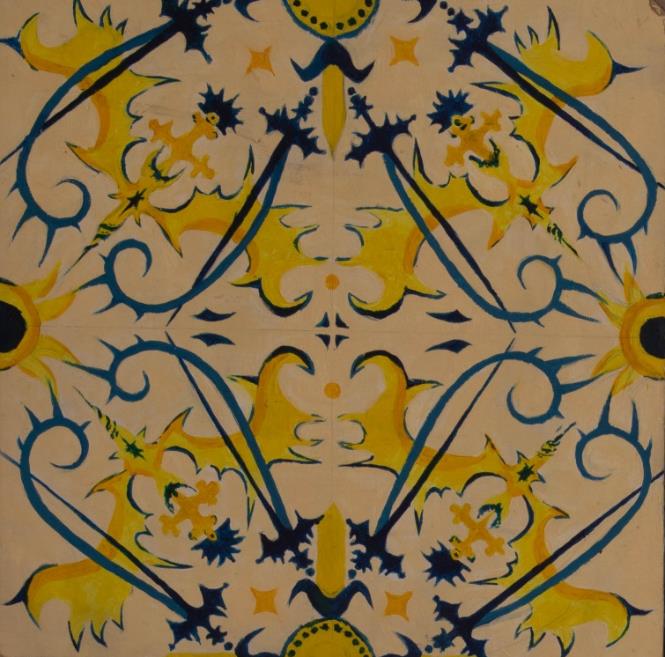 Maija Valērija Hočeva, 
  smalka grafiskā zīmējuma flīžu ornamenta kompozīcija 
ar ilustratīvu tēlu integrācijām,
 silti - vēso kontrastkrāsu 
kolorīta izpildijumā,
( 30 /30 cm, 
kartons, guaša )
2. k., MG, 
ped. I. Onževa
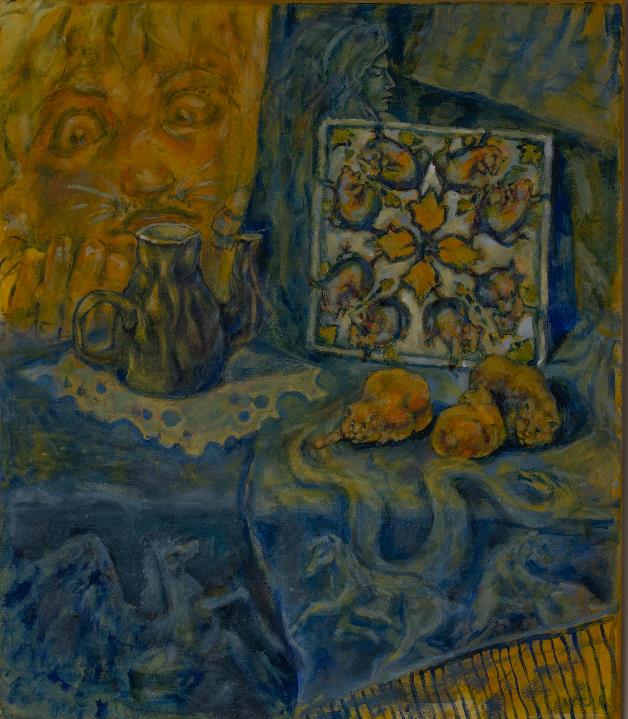 klusās dabas kompozīcijā atainoti daudzveidīgi, izteiksmīgi ilustratīvu dzīvnieku un cilvēku tēlu motīvi;
emocionāli uzrunājošs, ilustratīvi smalks tonālo attiecību un kolorīta gleznojums.
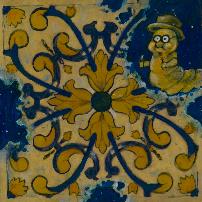 Aleksandra Šibanova, 80 / 60 cm, audekls, eļļa, 
2. k., MG, ped. I. Onževa
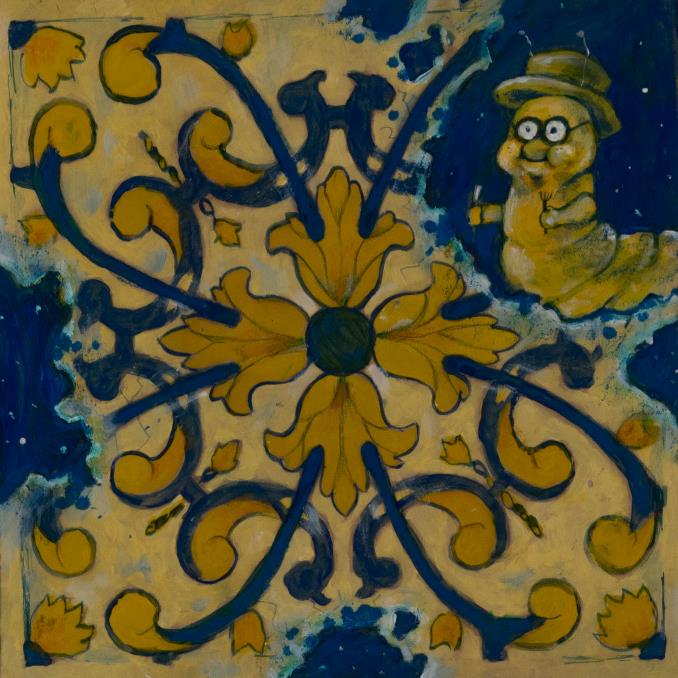 Aleksandra Šibanova, 
flīžu ornamenta kompozīcija 
ar ilustratīvu tēlu integrācijām,
 silti - vēso kontrast - krāsu 
kolorīta izpildījumā,
( 30 /30 cm, 
kartons, guaša,
 jaukta tehnika )
2. k., MG, 
ped. I. Onževa
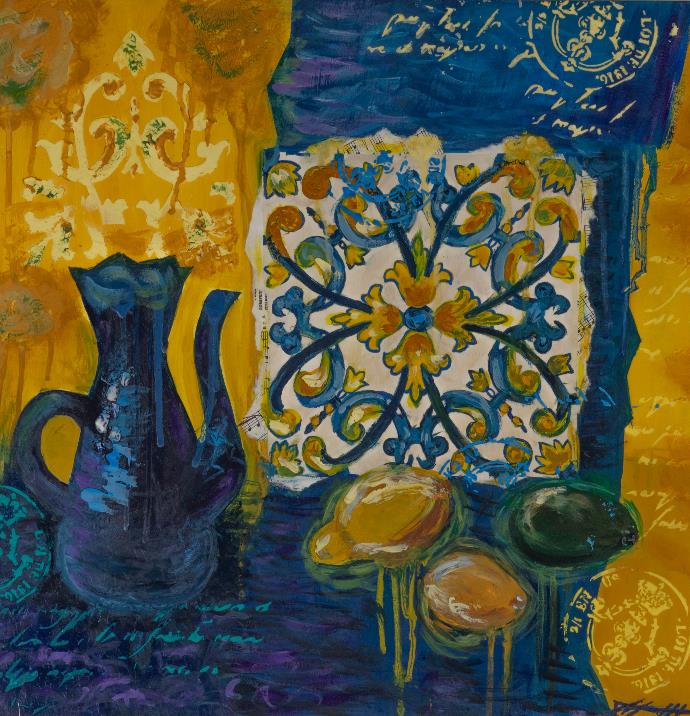 Klusās dabas kompozīcijā izteiksmīgi stencila tehnikas pielietojuma ornamentāli motīvi;
izteiksmīgs tonālo attiecību un kontrast - krāsu kolorīta gleznojums.
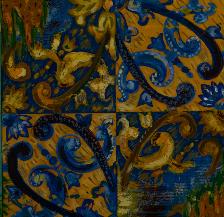 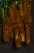 Stella Medvedeva , 
50 /50 cm, kartons, guaša, jaukta tehnika, 
1. k., KER, ped. I. Onževa
Stella Medvedjeva, 
flīžu ornamenta kompozīcija ar grafiskā zīmējuma un izteiksmīgu faktūru integrācijām,
 silti – vēso, kontrast - krāsu 
kolorīta izpildījums,
 ( kartons, guaša, akrils, 
jaukta tehnika,
30 / 30 cm, ) 
1. k., KER,
 ped. I. Onževa
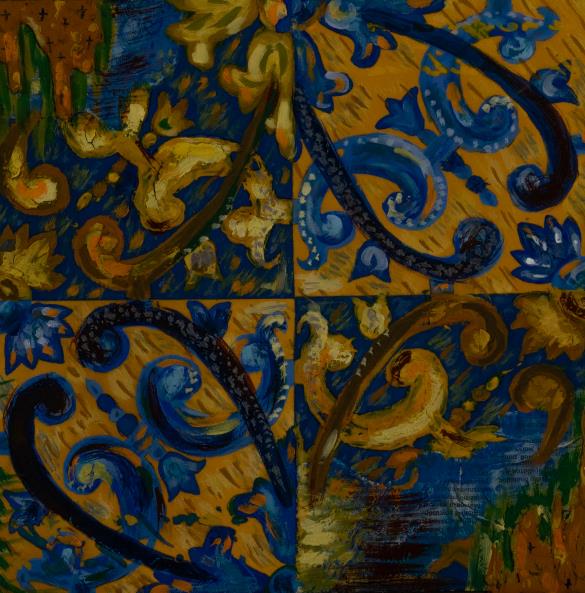 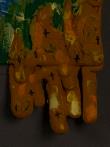 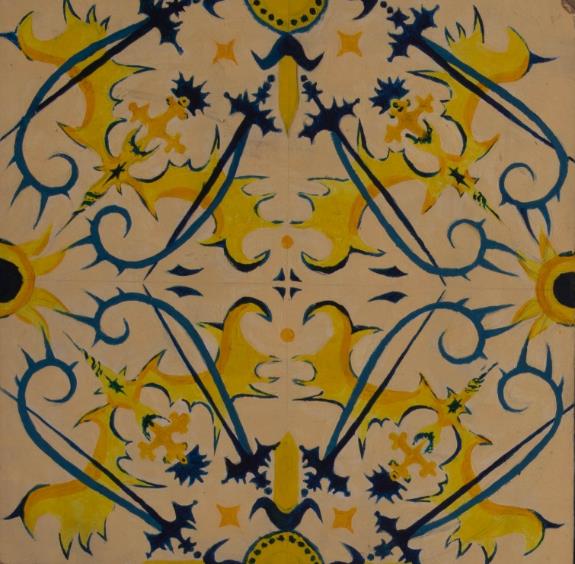 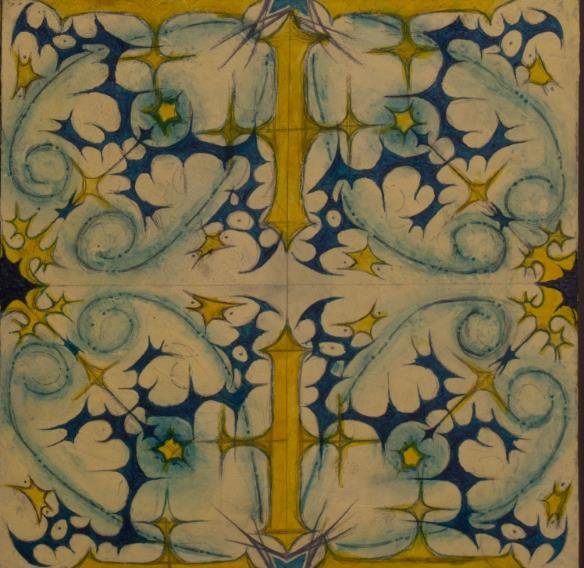 Valērija Sļadzevska, 
30 /30 cm, kartons, guaša, 2. k., MG, ped. I. Onževa
Maija Valērija Hočeva, 
30 /30 cm, kartons, guaša,, 2. k., MG, ped. I. Onževa
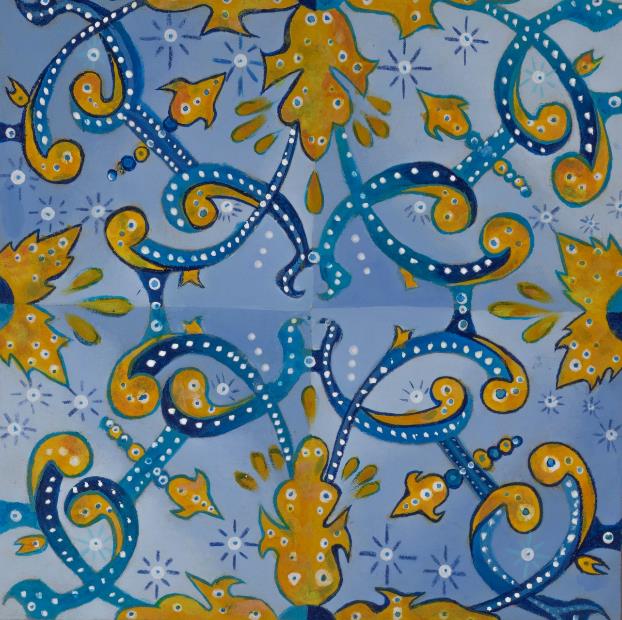 Samanta Ciunele,
smalka grafiskā zīmējuma ornamentāla flīžu raksta kompozīcija 
 silti - vēso,  kontrast - krāsu 
kolorīta izpildījumā, 
kartons, akrils,
30 / 30 cm,  
1. k., KER,
 ped. I. Onževa
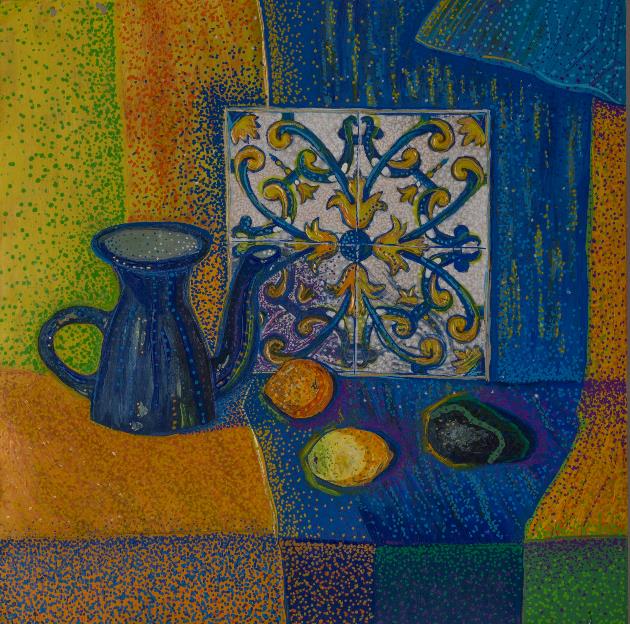 klasisks  klusās dabas atainojums smalka triepiena - puantilisma stilistikas izpildījumā; 
 gleznojums, atainojot  klusās dabas priekšmetu formas ar izteiksmīgiem  smalkas otas krāsainu punktu ritmiskiem  laukumiem;
kontrast - krāsu kolorīta atainojums, ievērojot silti - vēso attiecību nosacījumu.
Iluta Vaikule, 50 /50 cm, kartons, akrils, jaukta tehnika, 3. k., AD, ped. I. Onževa
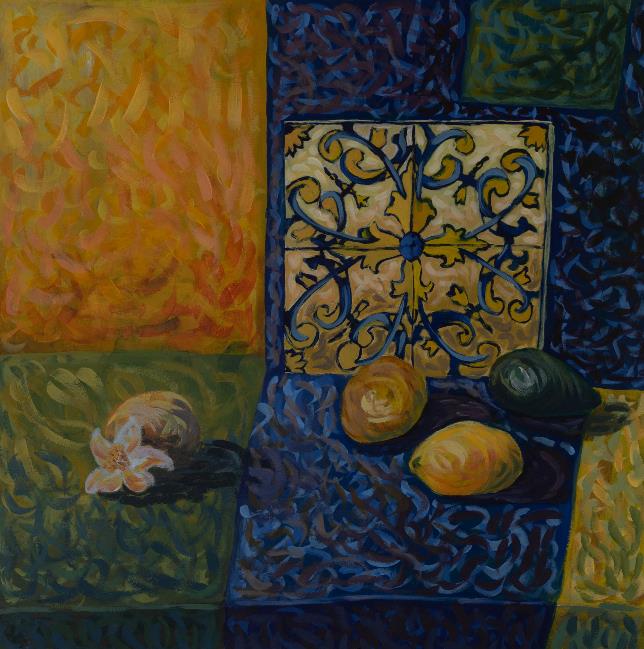 klusās dabas atainojums ar izteiksmīgiem plastisku formu krāsu ritmu otas triepienu faktūrām;
kontrast - krāsu kolorīta atainojums, ievērojot silti - vēso attiecību nosacījumus
Lera Aizazare, kartons, akrils, 50 / 50 cm, 3. k., MF, ped. I. Onževa
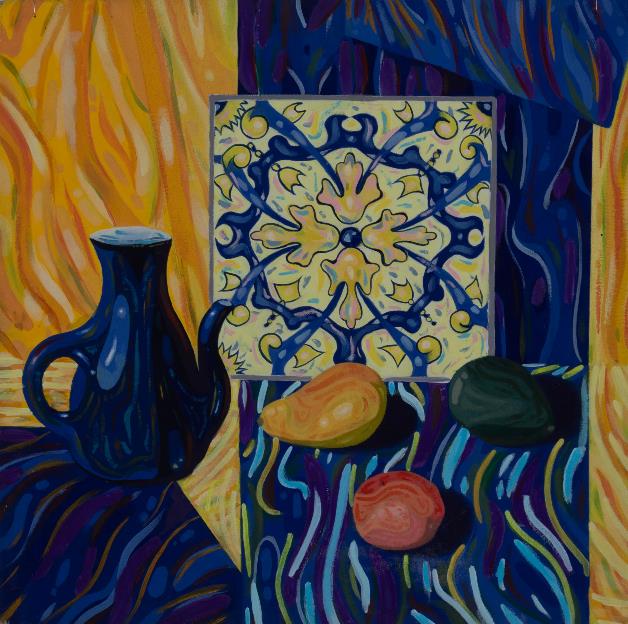 klasisks  klusās dabas iekomponējums ar vienu flīžu kompozīciju uzstādījuma centrā; 
 kompozīcijas gleznojums, atainojot  kluso dabu ar izteiksmīgu, plastisku līniju ritmu  krāsu laukumiem;
kontrast - krāsu kolorīta atainojums, ievērojot silti - vēso attiecību nosacījumu.
Samanta Ciunele, kartons, akrils, guaša, 50 / 50 cm 1. k., KER, ped. I. Onževa
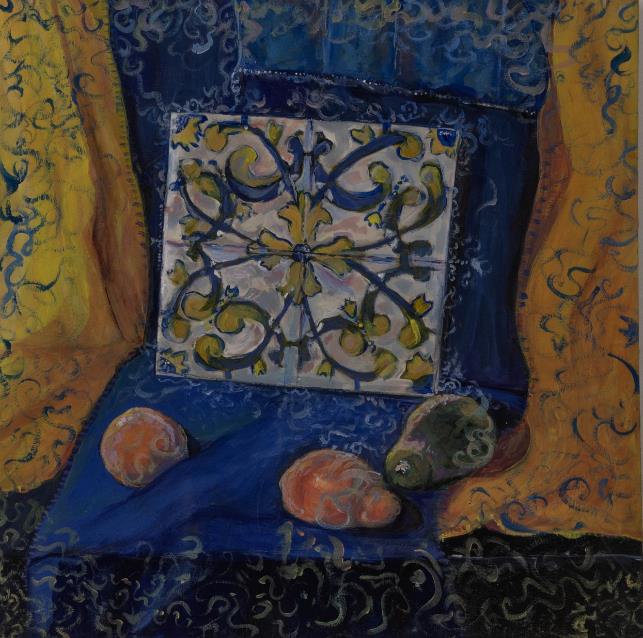 klasisks  klusās dabas komponējums ar vienu flīžu kompozīciju uzstādījuma centrā; 
 kompozīcijas risinājums, atainojot  kluso dabu ar izteiksmīgiem, ritmiskiem  otas ornamentāliem triepieniem;
kontrast - krāsu kolorīta atainojums, ievērojot silti - vēso attiecību nosacījumu.
Samanta Cekule, kartons, guaša, 50 / 50 cm, 1. k. KOM, ped. I. Onževa
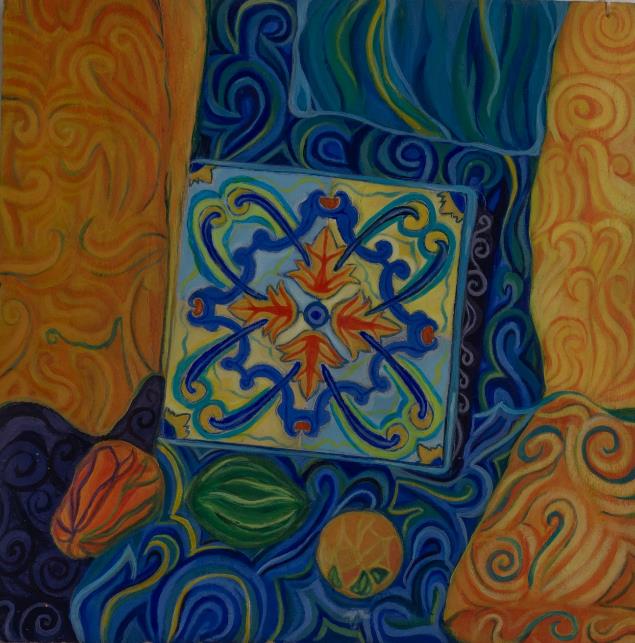 klasisks  klusās dabas iekomponējums ar vienu flīžu kompozīciju; 
 ornamentālu formu atainojums  ar izteiksmīgu līniju  kontrast - krāsu dominantēm;
kontrast - krāsu kolorīta atainojums, ievērojot silti – vēso un pret - krāsu kolorīta attiecību nosacījumu.
Laura Madlēna Jaundzema, kartons, akrils, 50 / 50 cm, 1. k., MG, ped. I. Onževa
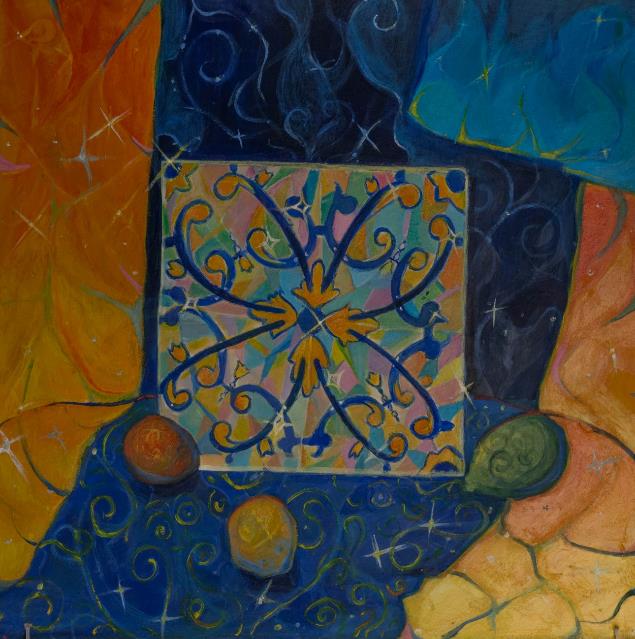 klusās dabas kompozīcijas risinājums, atainojot  kluso dabu ar ilustratīvu ornamentālu motīvu integrācijām;
kontrast - krāsu kolorīta atainojums, ievērojot silti - vēso attiecību nosacījumu.
Madara Eižvertiņa , kartons, akrils, 50 / 50 cm, 1. k., MG, ped. I. Onževa
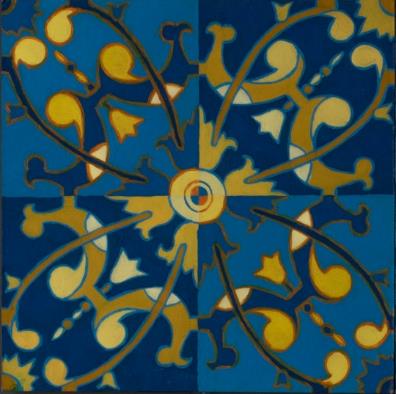 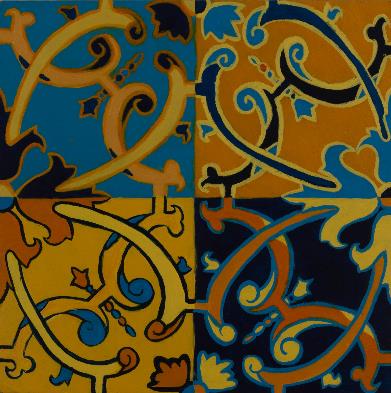 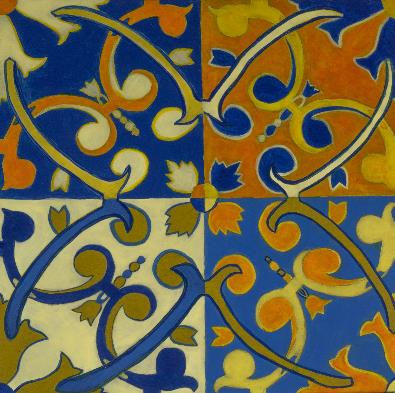 Lisabonas flīžu ornamenta kompozīcijas un kolorīta risinājuma interpretācijas
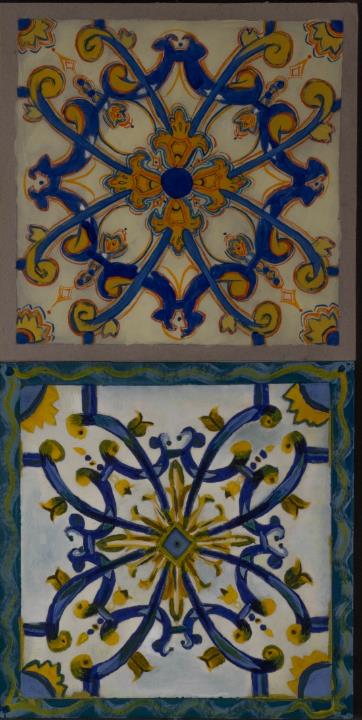 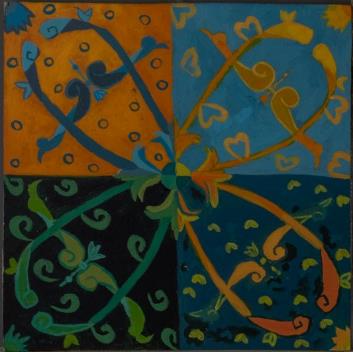 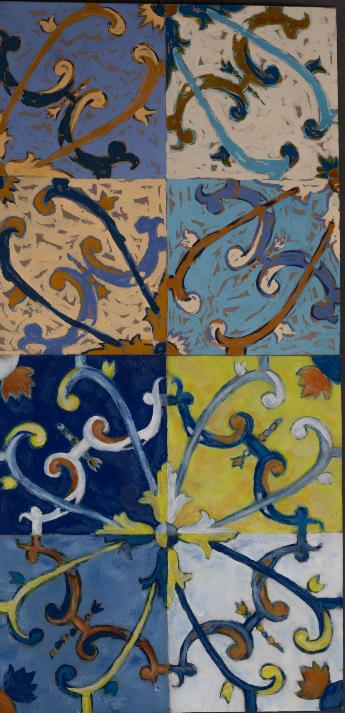 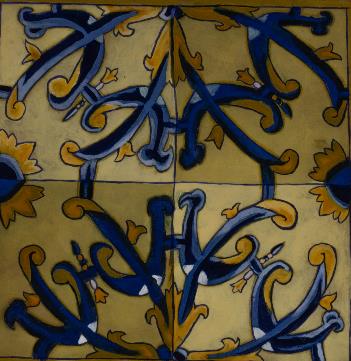 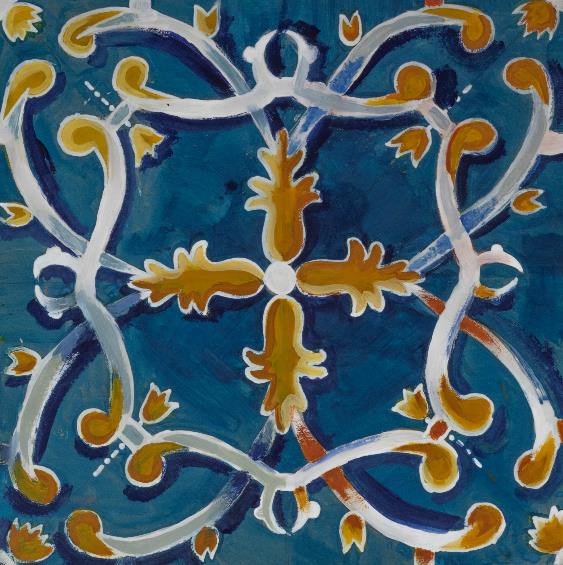 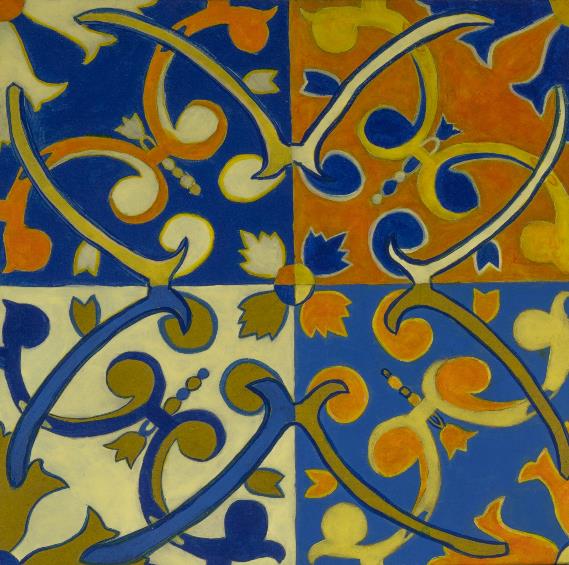 Laura Igaune, 30 /30 cm, kartons, guaša, 
2. k. KOM, ped. I. Onževa
Reina Brigita Turlaja, 30 / 30cm, kartons, akrils,
 2. k. KOM, ped. I. Onževa
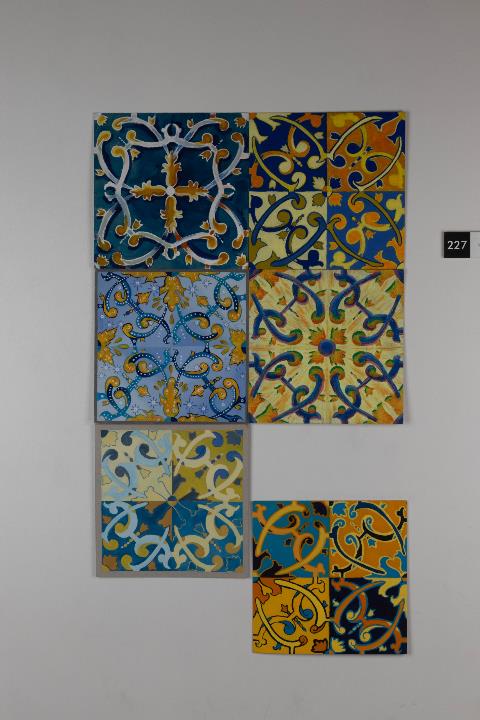 Audzēkņu darbu izstāde RMDS otrā stāva vestibila zālē 
«Lisabonas motīvi»
2025. gada maijs - septembris
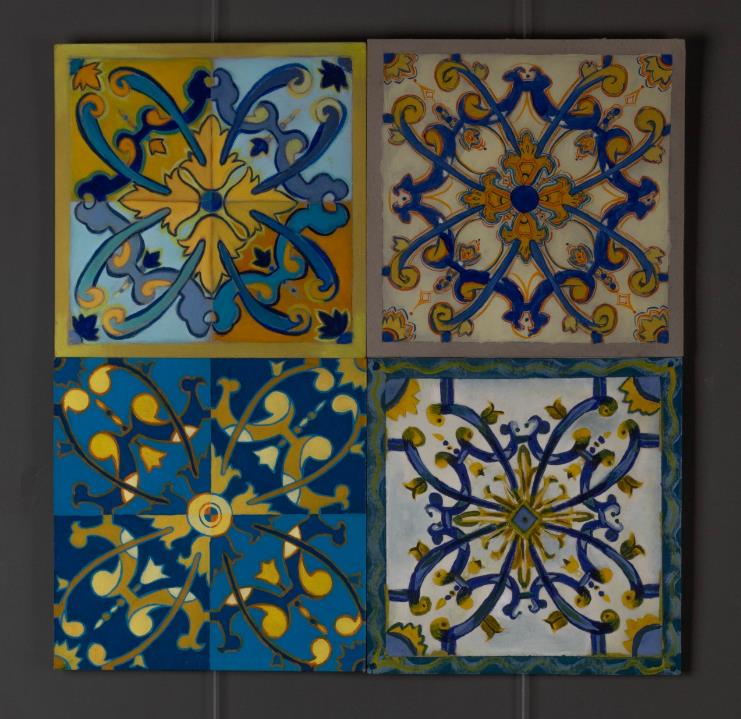 RMDS Izstāde 
«Lisabonas motīvi»
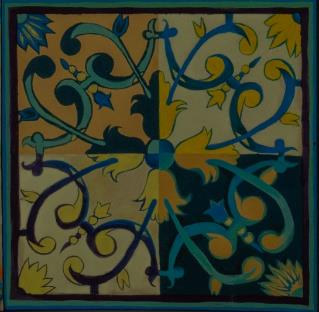 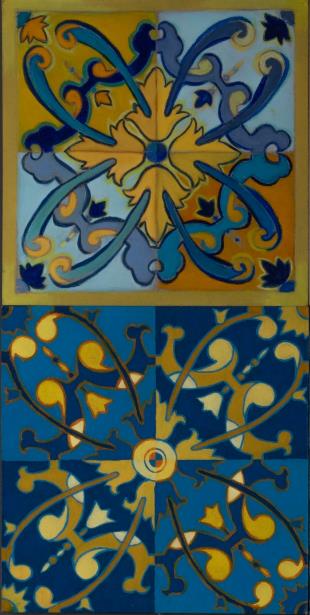 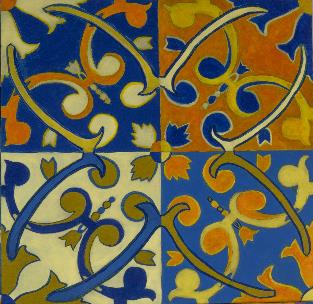 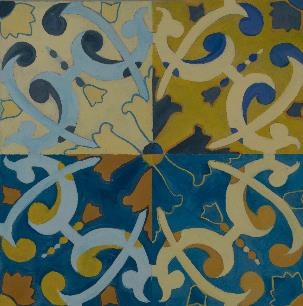 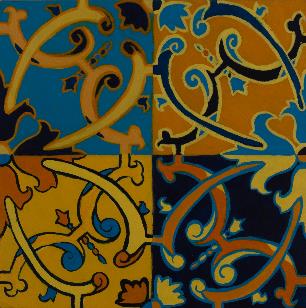 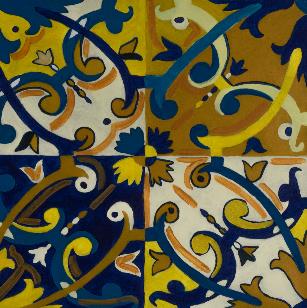 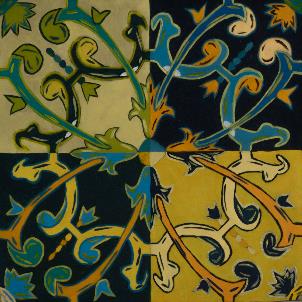 RMDS audzēkņu darbu izstāde  «Lisabonas motīvi»
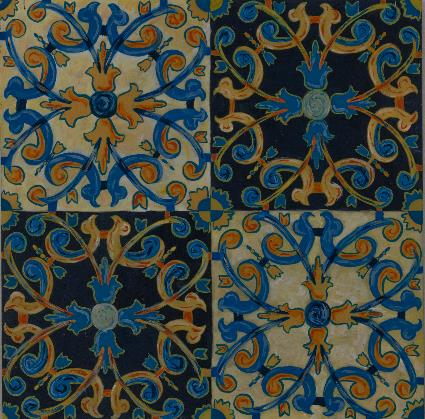 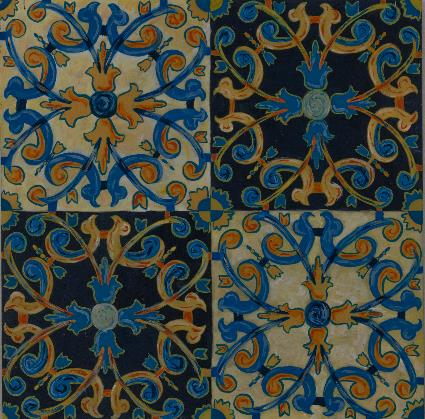 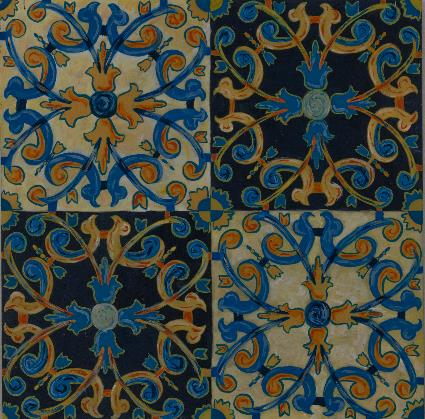 Evelīna Bišuka , kartons, akrils, 50/50 cm, 3. kurss, TID, ped. I. Onževa
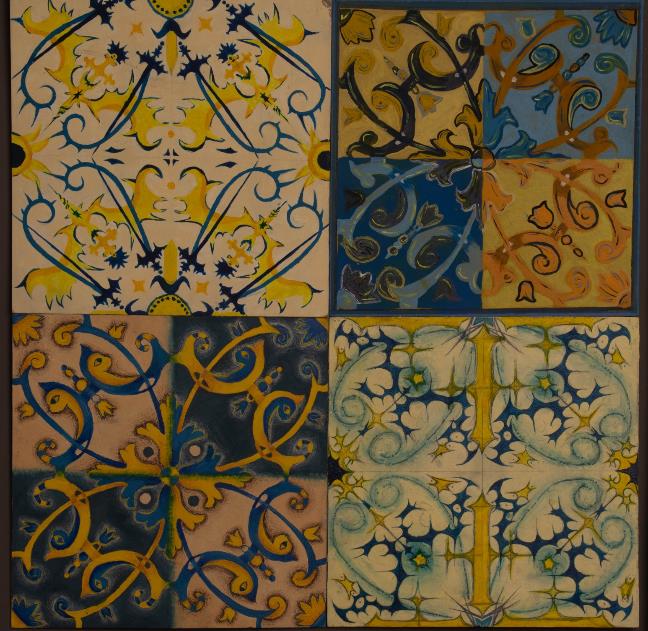 RMDS Izstāde 
«Lisabonas motīvi»
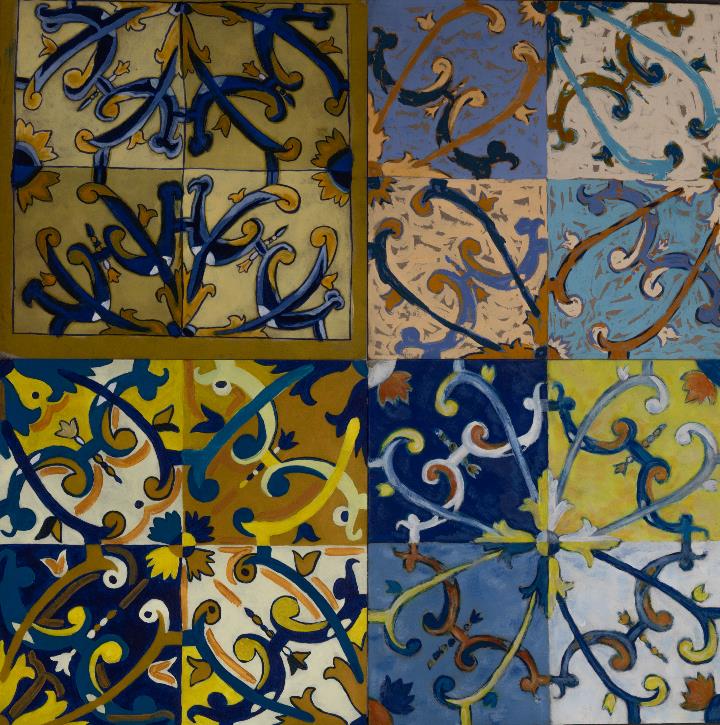 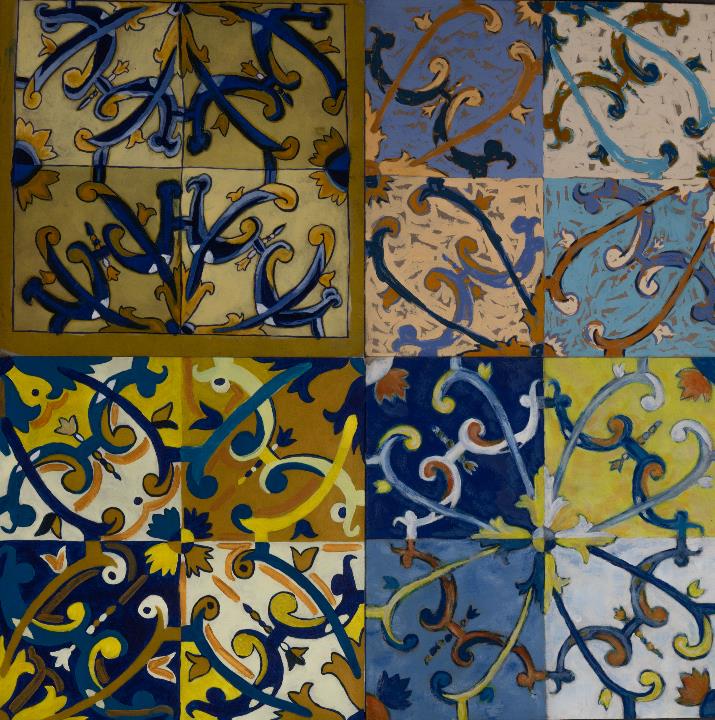 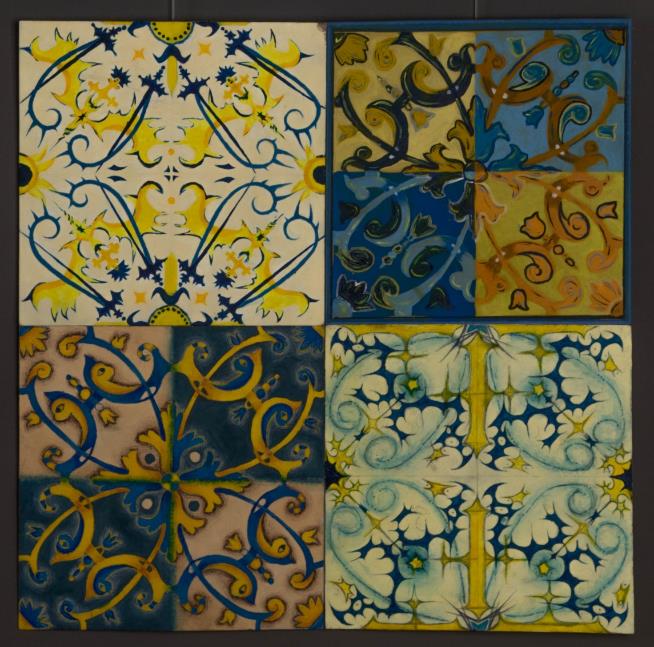 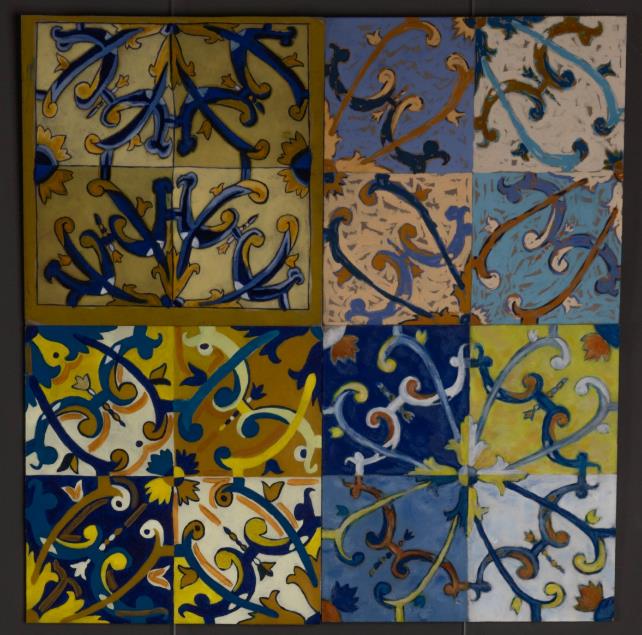 RMDS Izstāde  «Lisabonas motīvi»
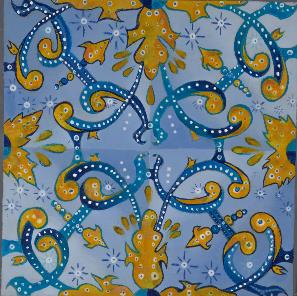 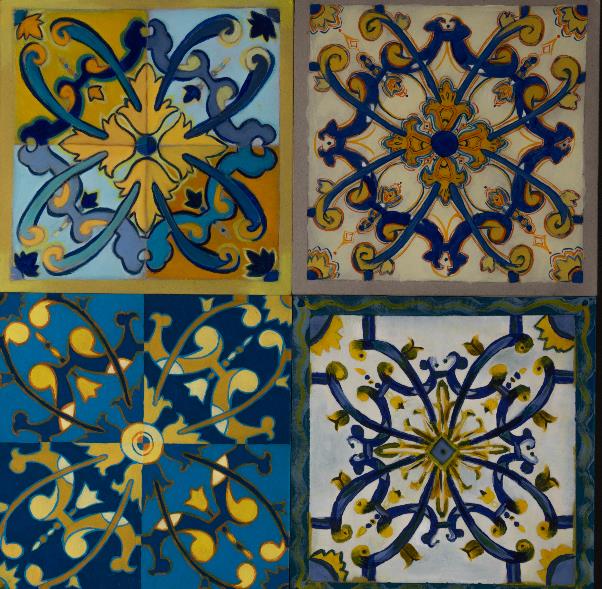 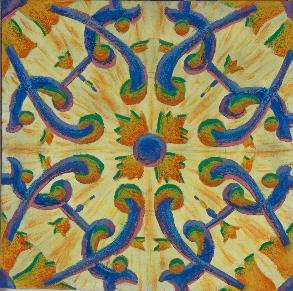 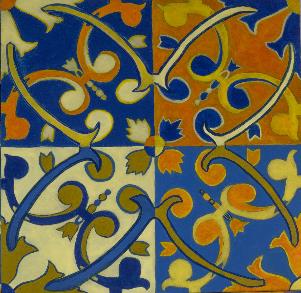 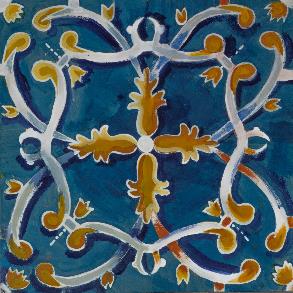 Audzēkņu darbu izstāde RMDS otrā stāva vestibila zālē «Lisabonas motīvi», 2025. gada maijs - septembris
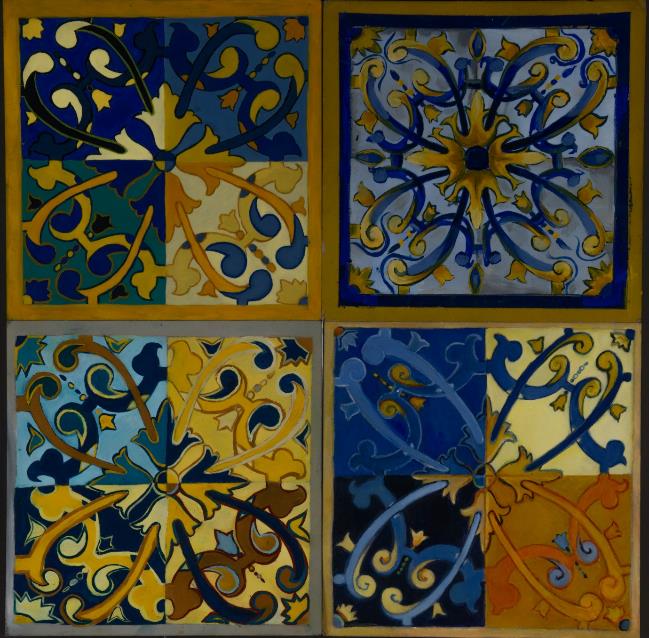 Lisabonas flīzes ornamenta brīva  kompozīcijas un kolorīta risinājuma  interpretācija
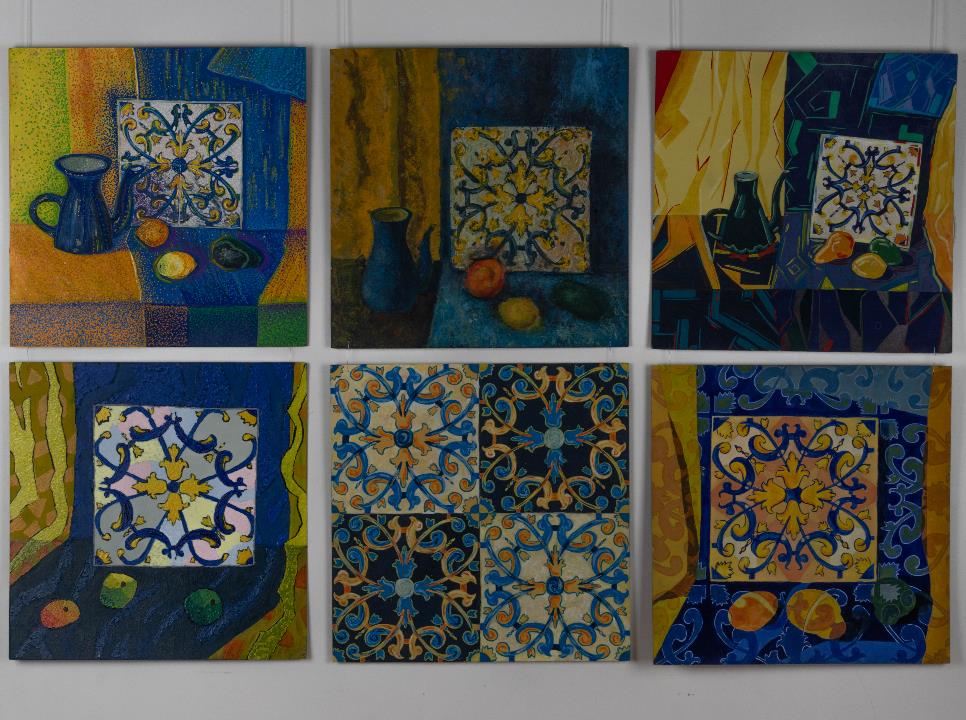 Atšķirīgu glezniecības  stilistiku izpildījuma audzēkņu  gleznošanas priekšmeta ietvaros paveiktie mācību darbi skatāmi 
RMDS  otrā stāva vestibila zālē izstādē
 «Lisabonas motīvi»
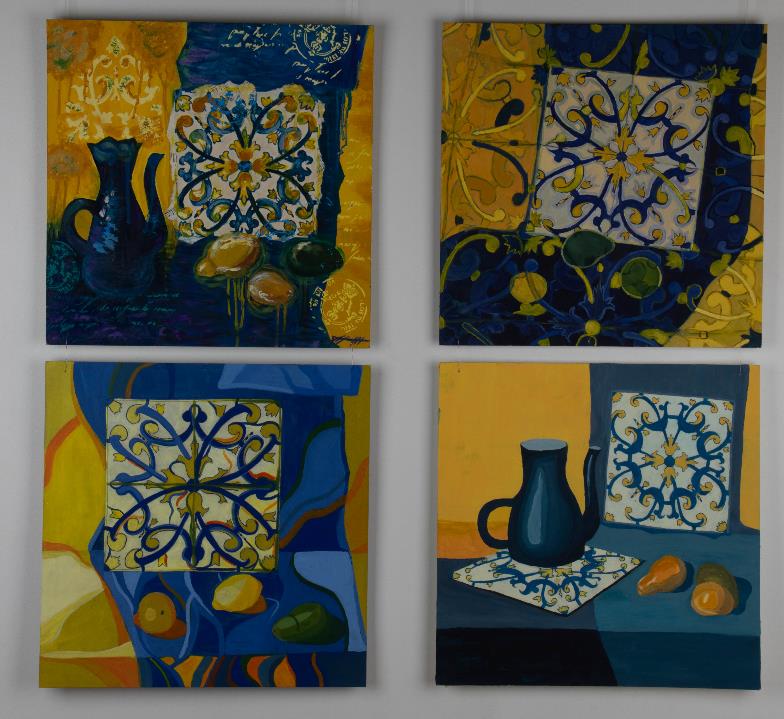 Atšķirīgu glezniecības  stilistiku izpildījuma audzēkņu  gleznošanas priekšmeta ietvaros paveiktie mācību darbi skatāmi 
RMDS  otrā stāva vestibila zālē izstādē
 «Lisabonas motīvi»
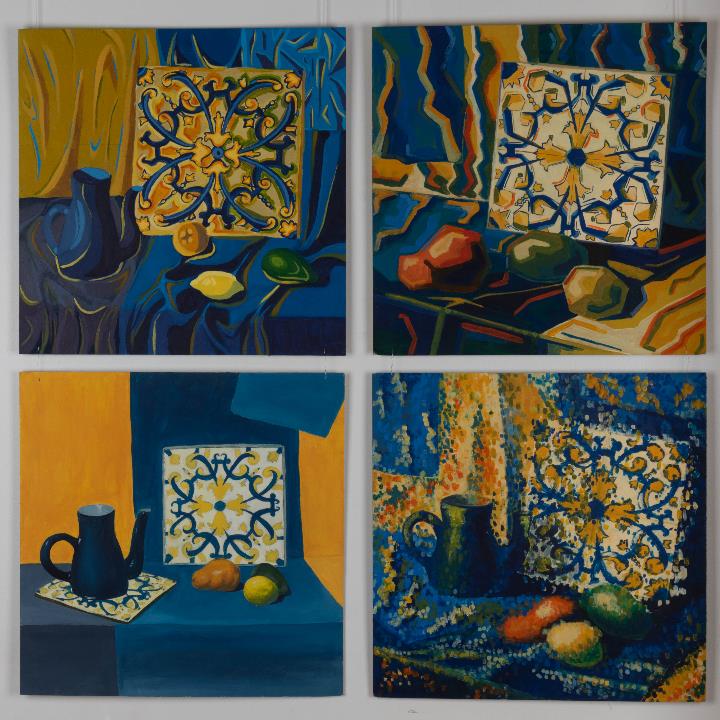 Atšķirīgu glezniecības  stilistiku izpildījuma audzēkņu  gleznošanas priekšmeta ietvaros paveiktie mācību darbi skatāmi 
RMDS  otrā stāva vestibila izstāžu zālē izstādē
 «Lisabonas motīvi»
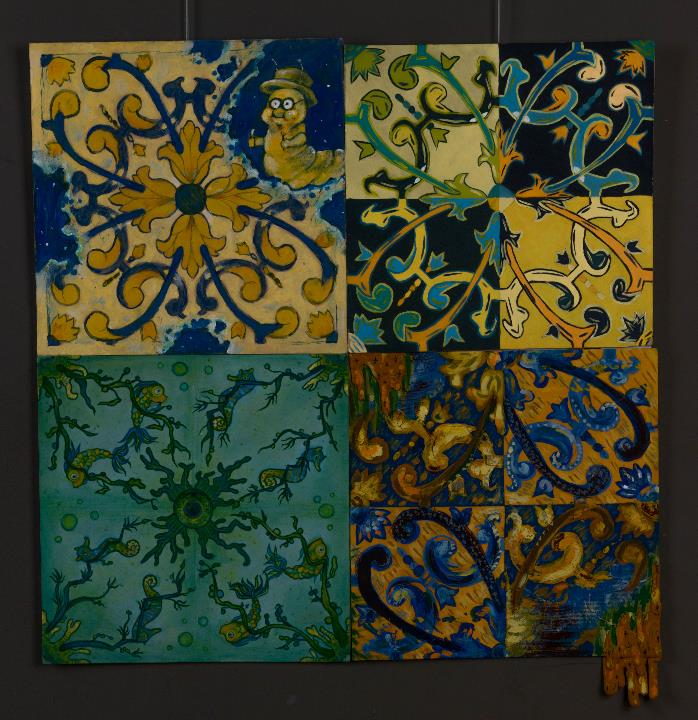 Atšķirīgu glezniecības  stilistiku izpildījuma audzēkņu  gleznošanas priekšmeta ietvaros paveiktie mācību darbi skatāmi 
RMDS  otrā stāva vestibila izstāžu zālē izstādē
 «Lisabonas motīvi»
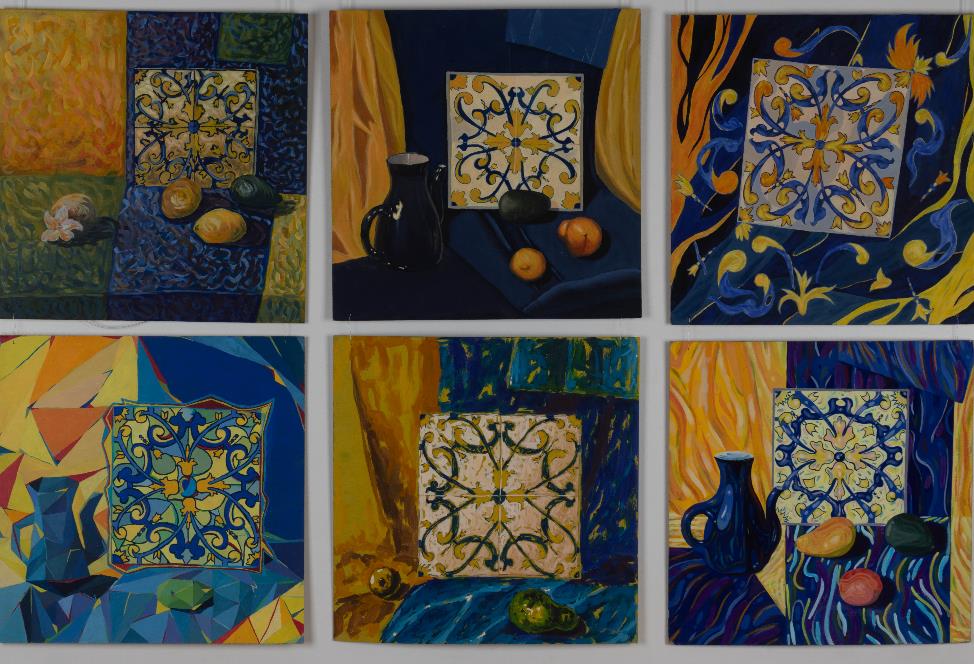 Atšķirīgu glezniecības  stilistiku izpildījuma audzēkņu  gleznošanas priekšmeta ietvaros paveiktie mācību darbi skatāmi 
RMDS  otrā stāva vestibila zālē izstādē
 «Lisabonas motīvi»
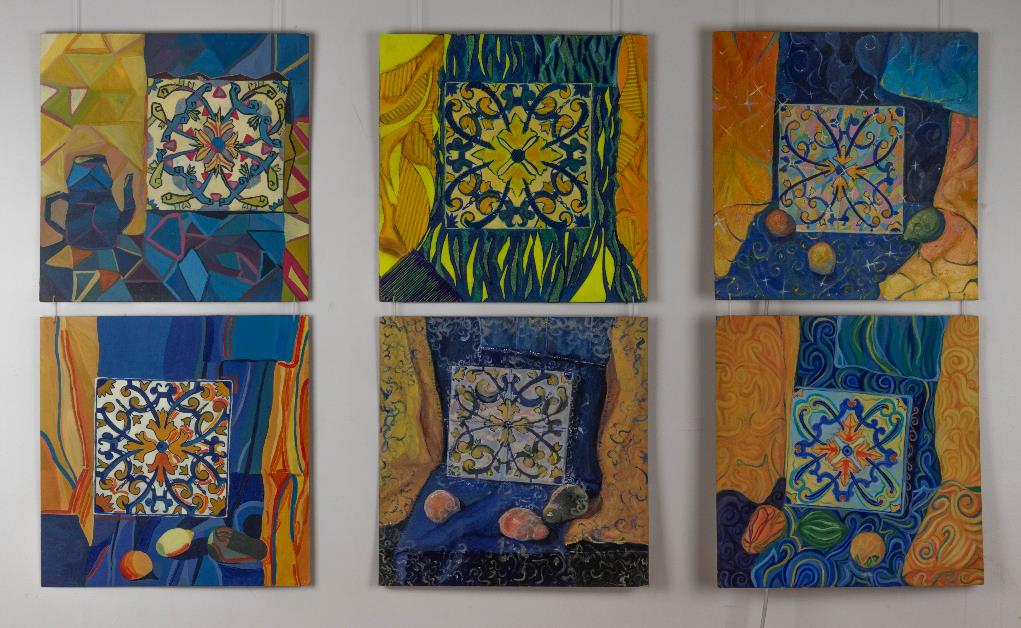 Atšķirīgu glezniecības  stilistiku izpildījuma audzēkņu  gleznošanas priekšmeta ietvaros paveiktie mācību darbi skatāmi 
RMDS  otrā stāva vestibila zālē izstādē
 «Lisabonas motīvi»
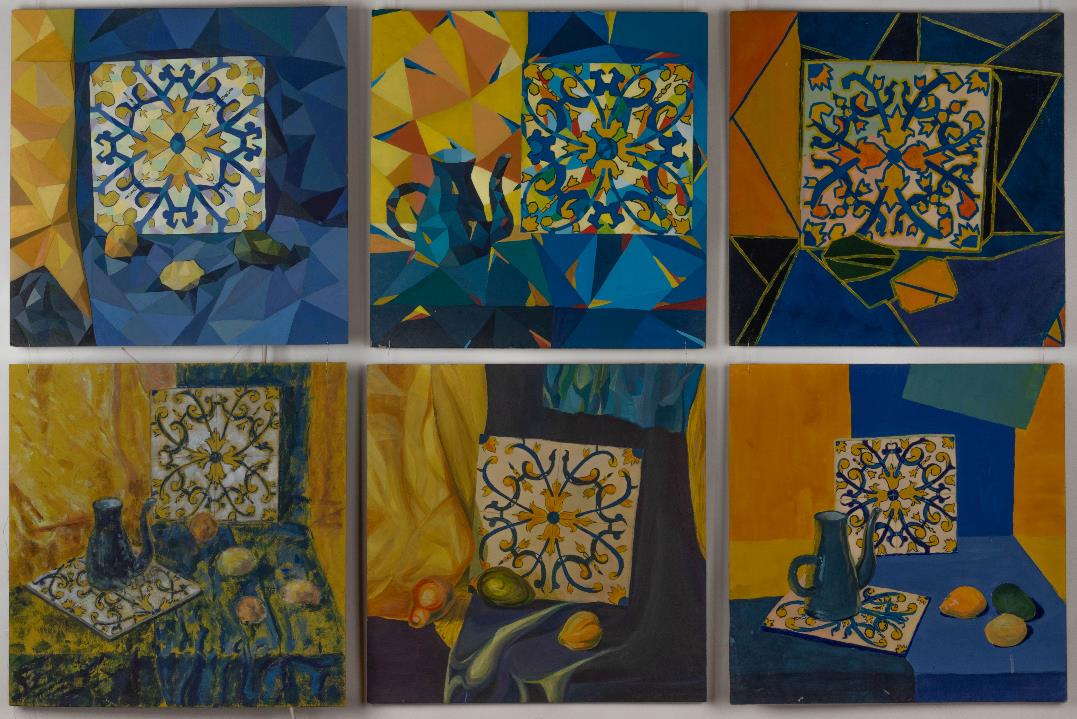 Atšķirīgu glezniecības  stilistiku izpildījuma audzēkņu  gleznošanas priekšmeta ietvaros paveiktie mācību darbi skatāmi 
RMDS  otrā stāva vestibila zālē izstādē
 «Lisabonas motīvi»
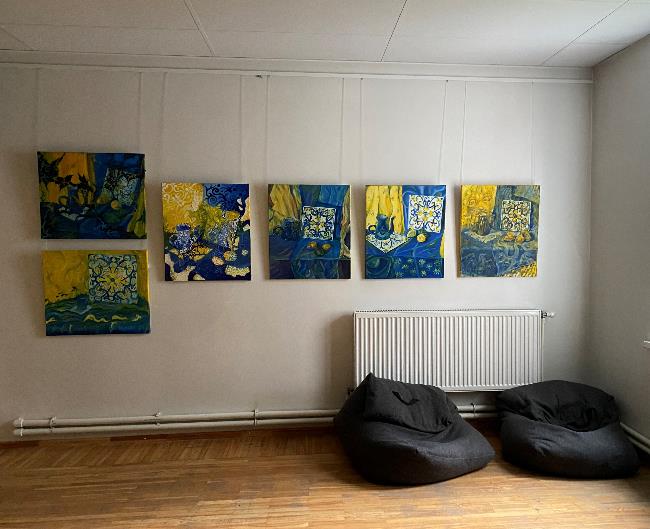 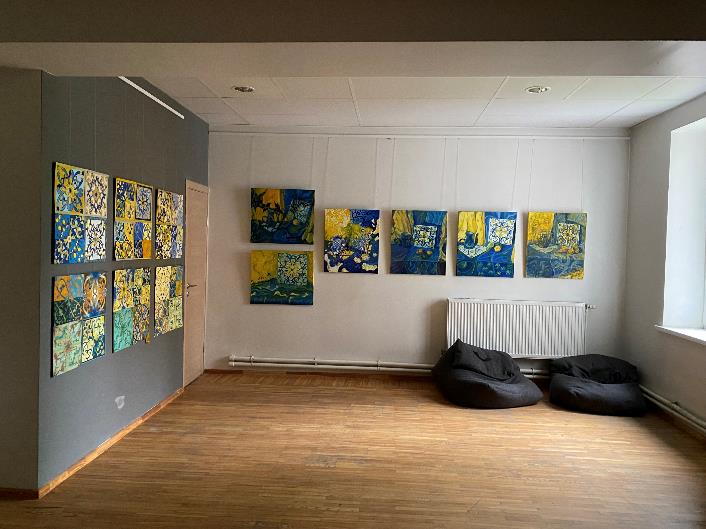 Audzēkņu darbu izstāde RMDS otrā stāva vestibila zālē «Lisabonas motīvi», 2025. gada maijs - septembris
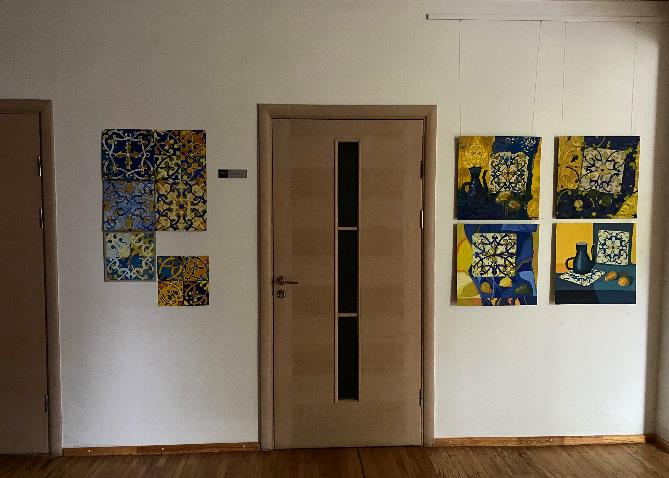 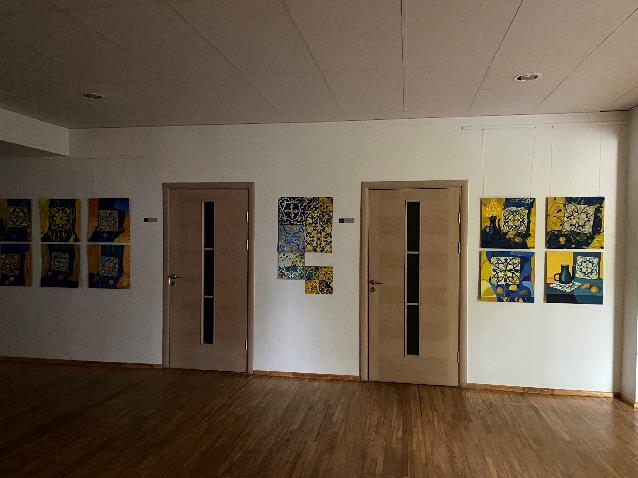 Audzēkņu darbu izstāde RMDS otrā stāva vestibila zālē «Lisabonas motīvi», 2025. gada maijs - septembris
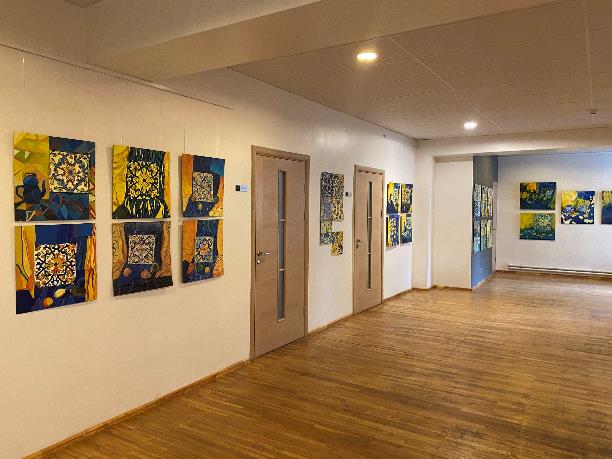 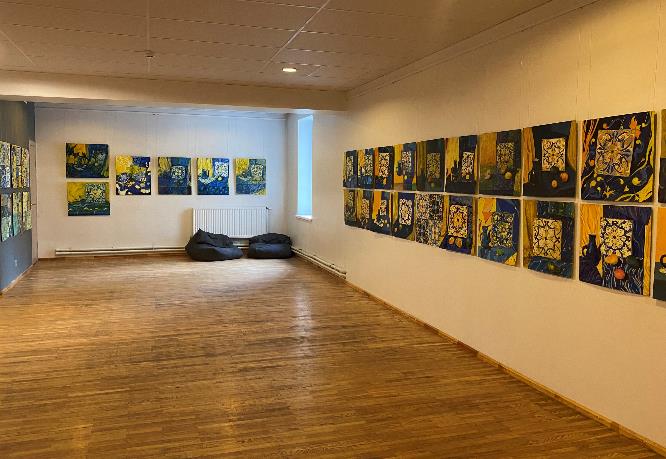 Audzēkņu darbu izstāde RMDS otrā stāva vestibila zālē «Lisabonas motīvi», 2025. gada maijs - septembris
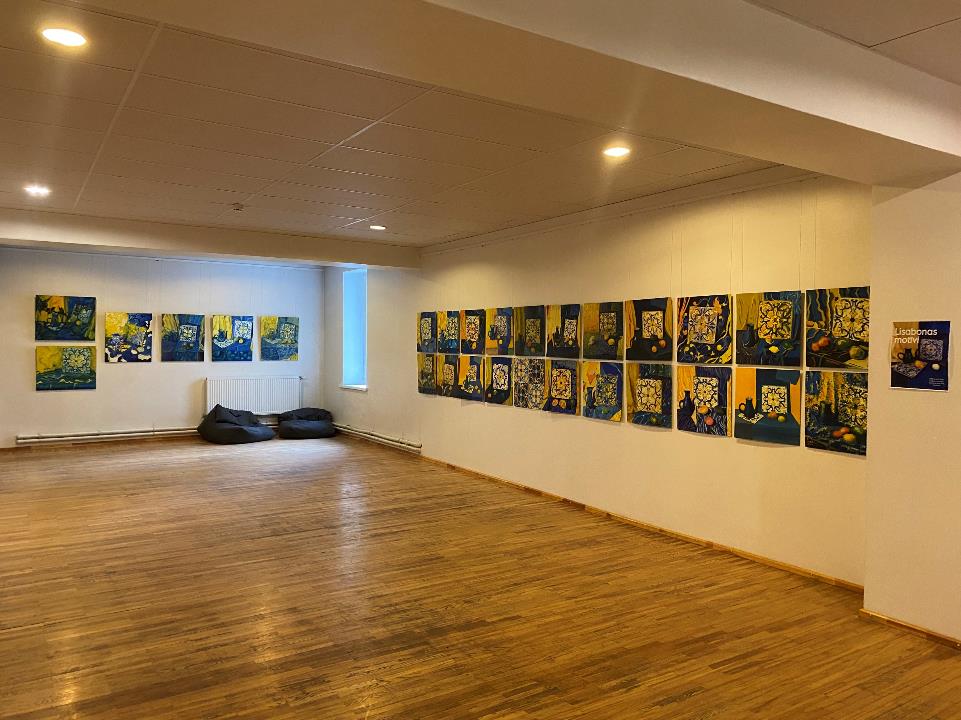 Atšķirīgu glezniecības  stilistiku izpildījuma audzēkņu  gleznošanas priekšmeta ietvaros paveiktie mācību darbi skatāmi 
RMDS  otrā stāva vestibila zālē izstādē
 «Lisabonas motīvi»
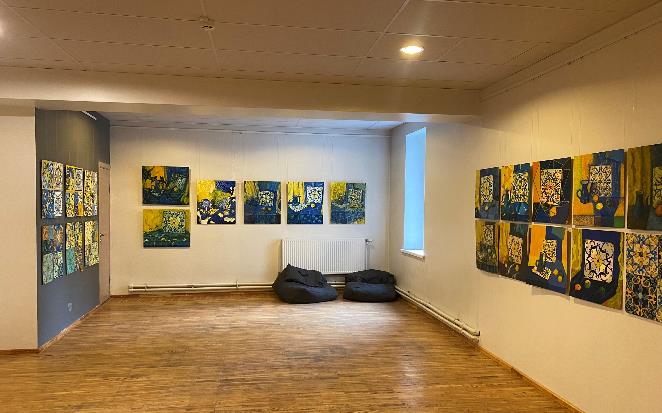 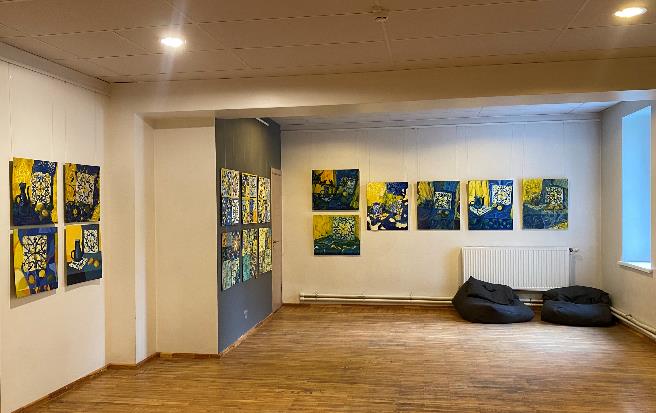 Audzēkņu darbu izstāde RMDS otrā stāva vestibila zālē 
«Lisabonas motīvi», skatāma  no 2025. gada maija  līdz septembrim
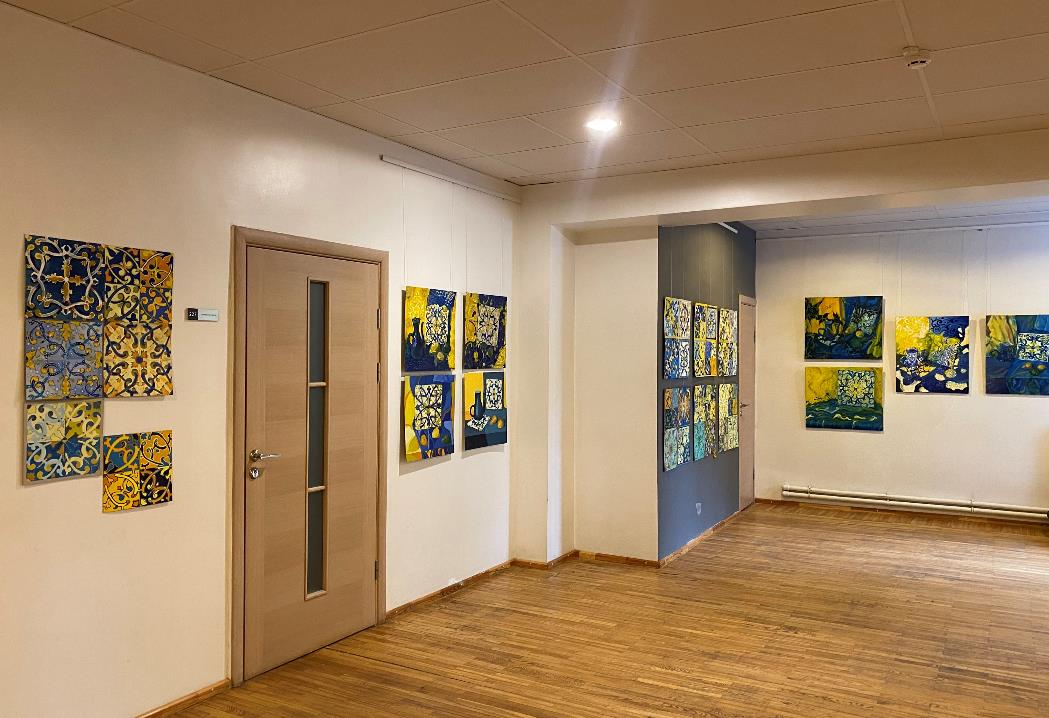 Atšķirīgu glezniecības  stilistiku izpildījuma audzēkņu  gleznošanas priekšmeta ietvaros paveiktie mācību darbi skatāmi 
RMDS  otrā stāva vestibila izstādē
 «Lisabonas motīvi»
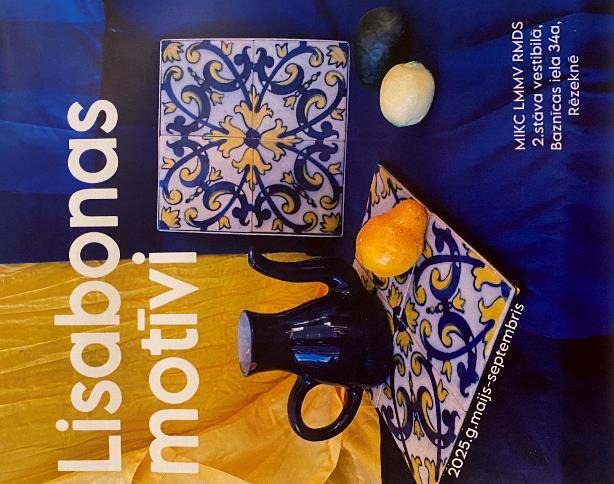 Prezentācijā izmantoto audzēkņu 
izstādes darbu foto attēlu autori – 
RMDV pedagogs Jūlija Kurmeļova 
ar FOTO nodaļas audzēkņiem un 
Inga Onževa